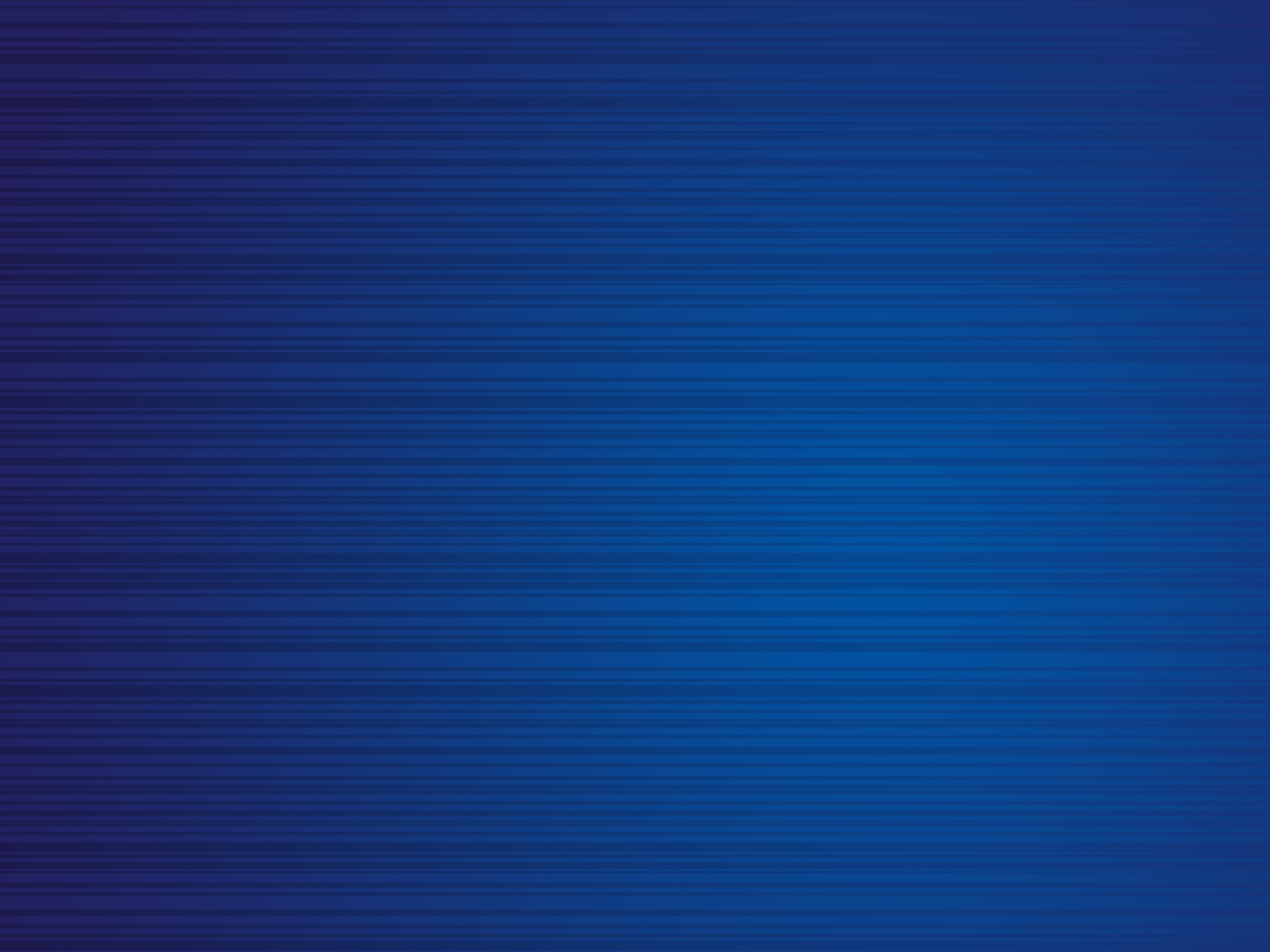 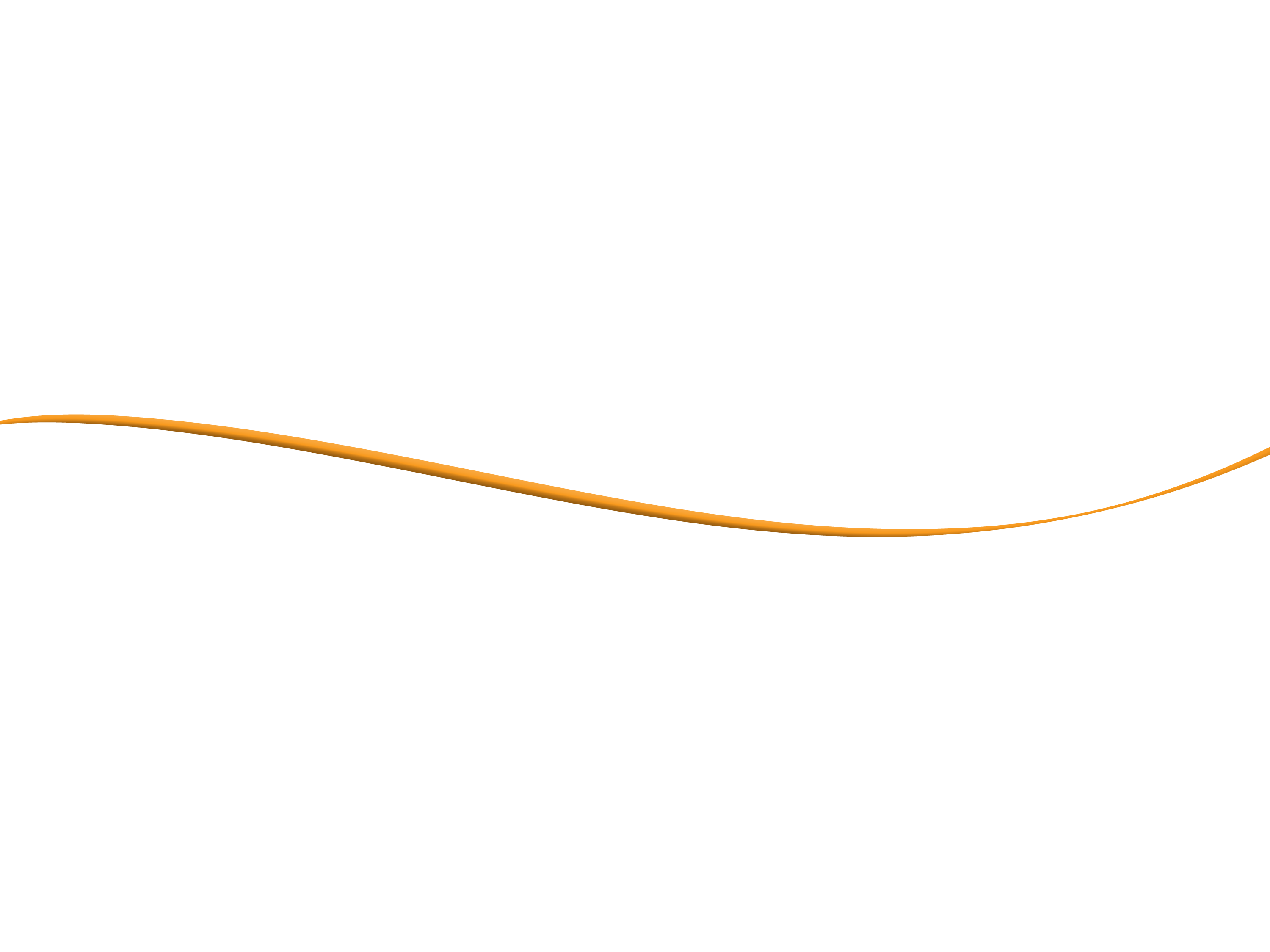 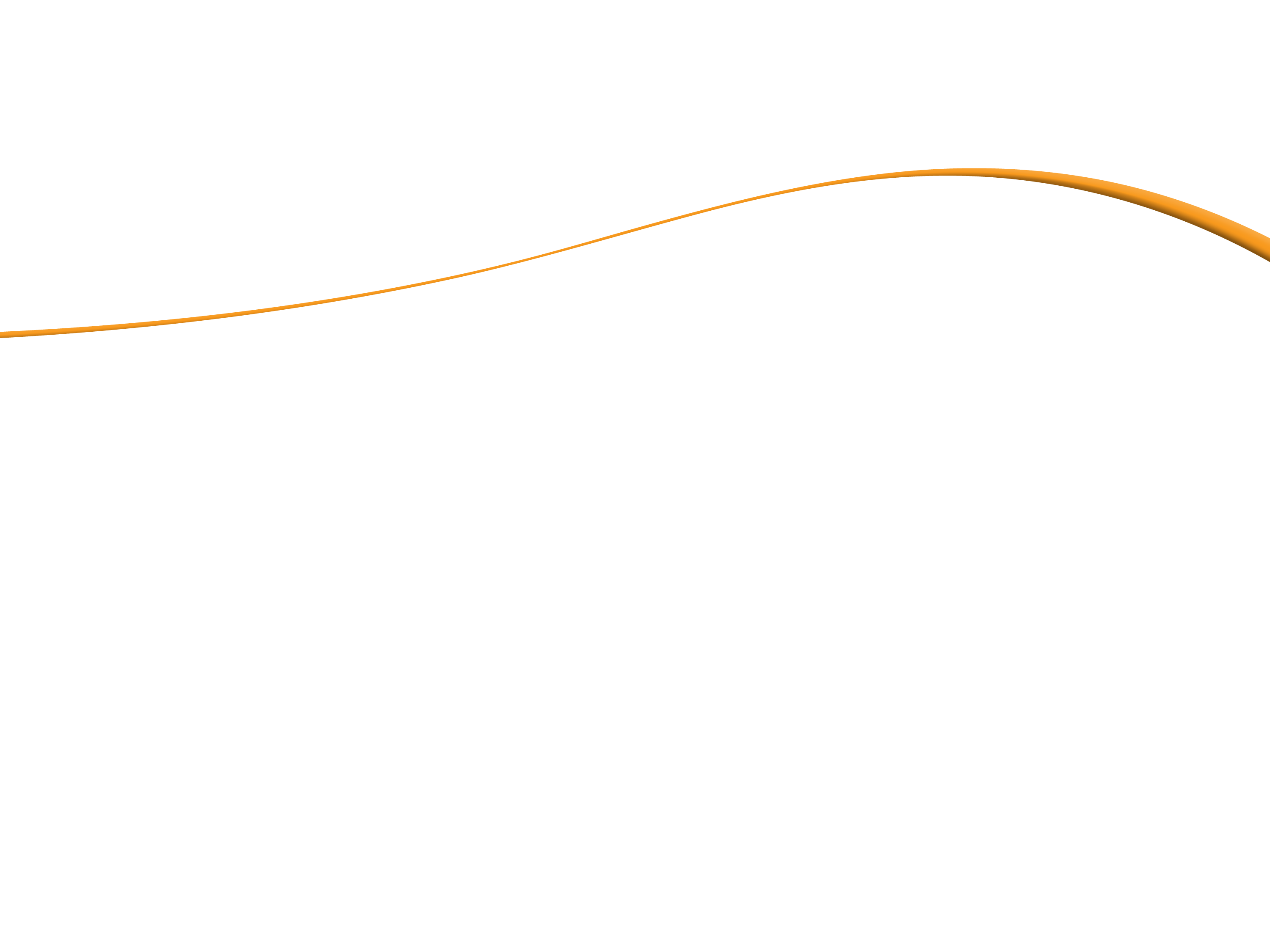 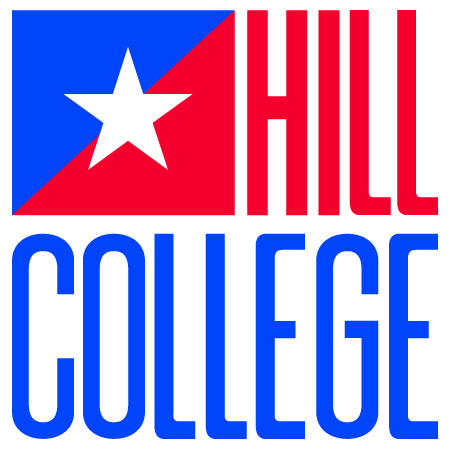 New TSI Pre-Assessment
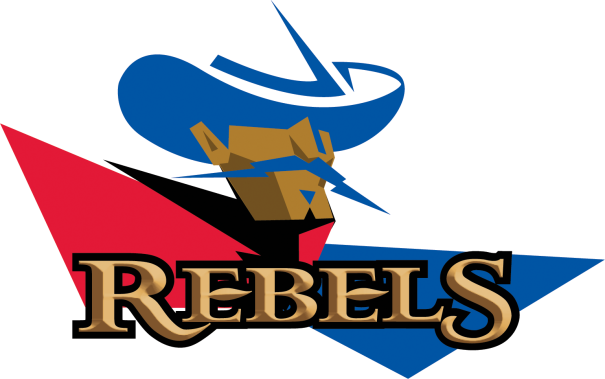 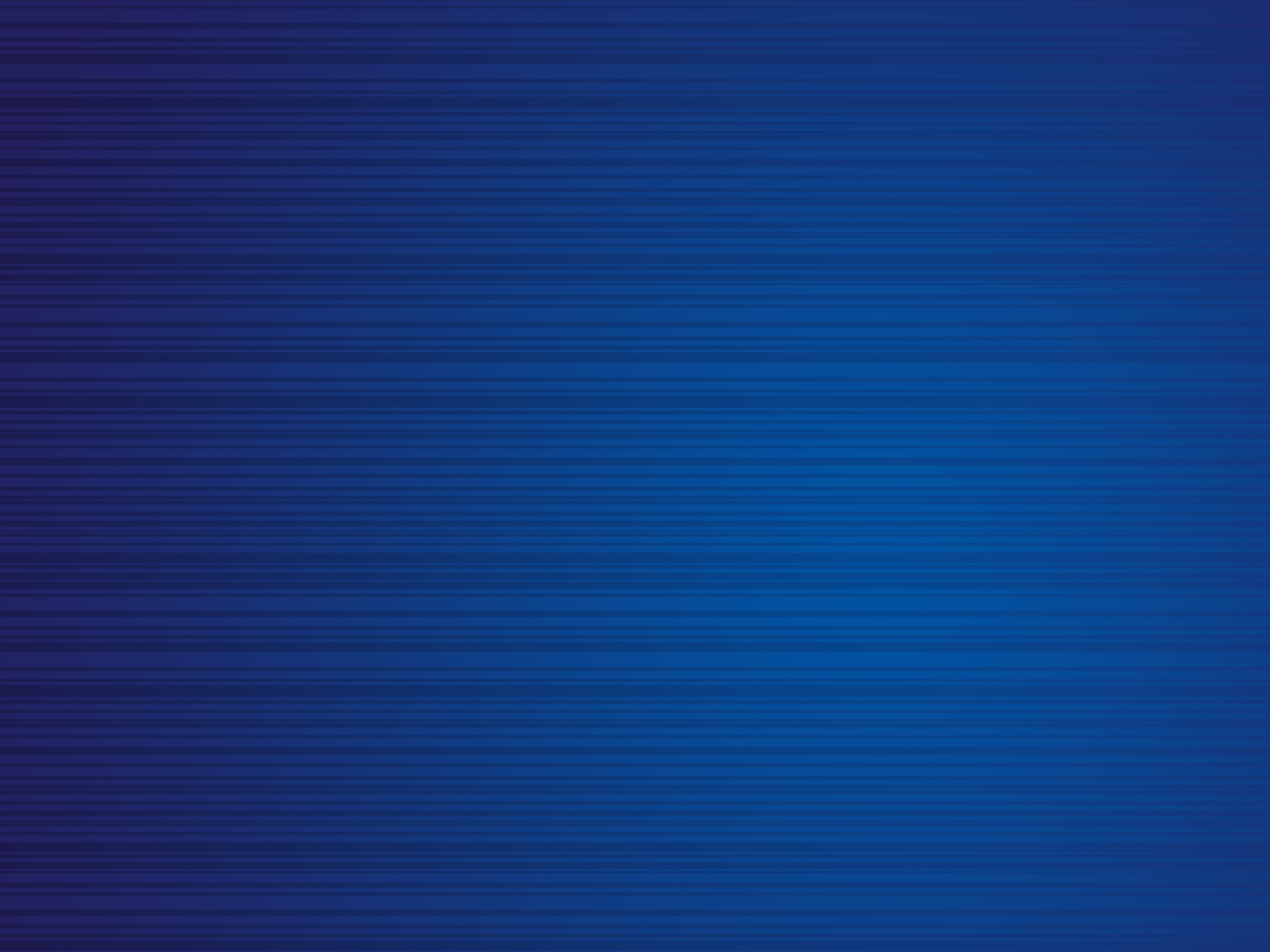 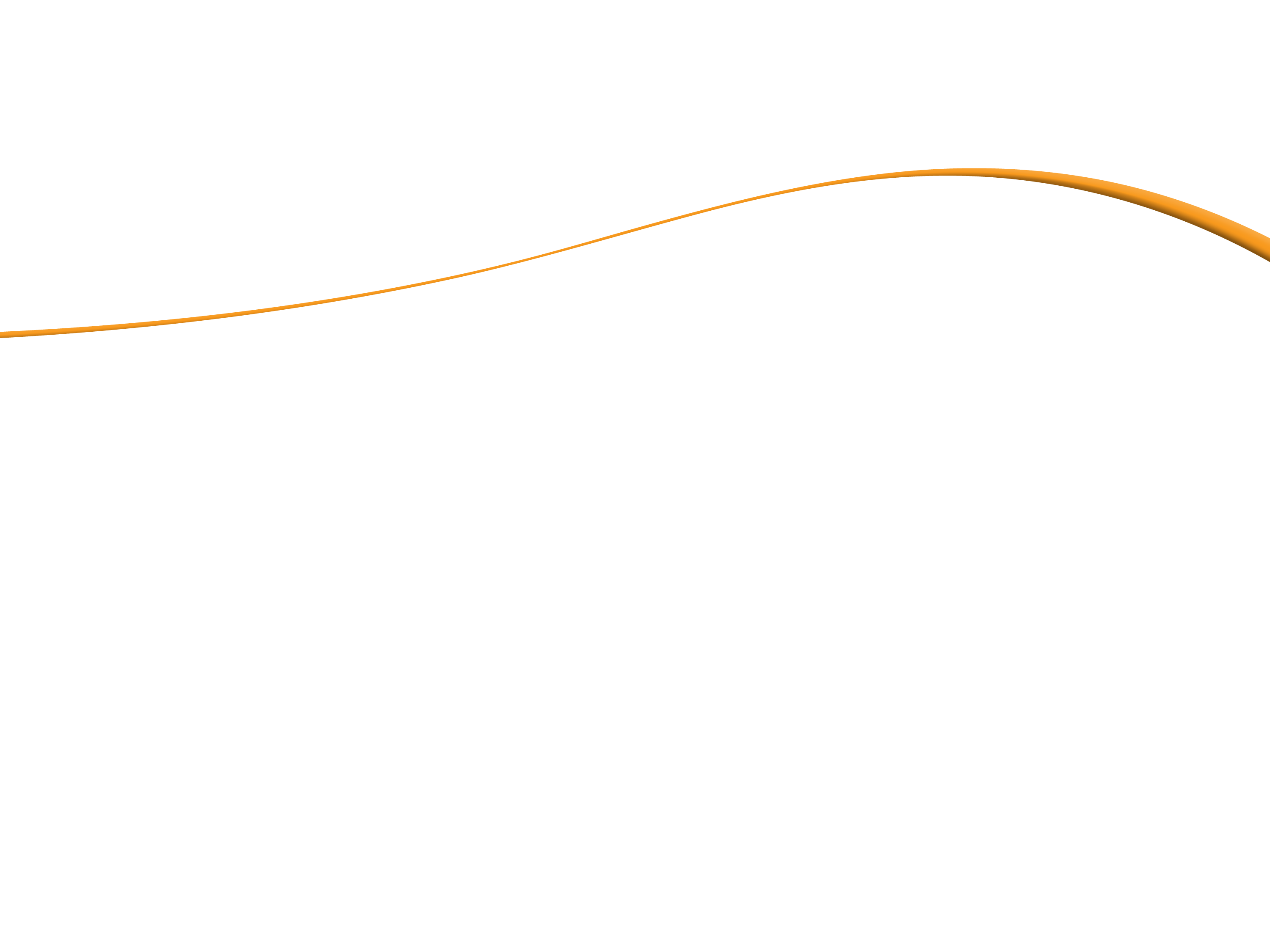 What is the TSI (Texas Success Initiative) Assessment?
The assessment required by the state of Texas, called the TSI Assessment, measures your knowledge in these three skill areas: math, writing and reading.

There are 2 components of the test as well:

The placement test, measuring the Texas College and Career Readiness Standards (CCRS) for math, reading and writing

Diagnostic tests, designed to help identify types of supports/interventions needed when scores fall below the minimum passing standard

Based on your test results, you will be placed 
into courses that will help you succeed in college.
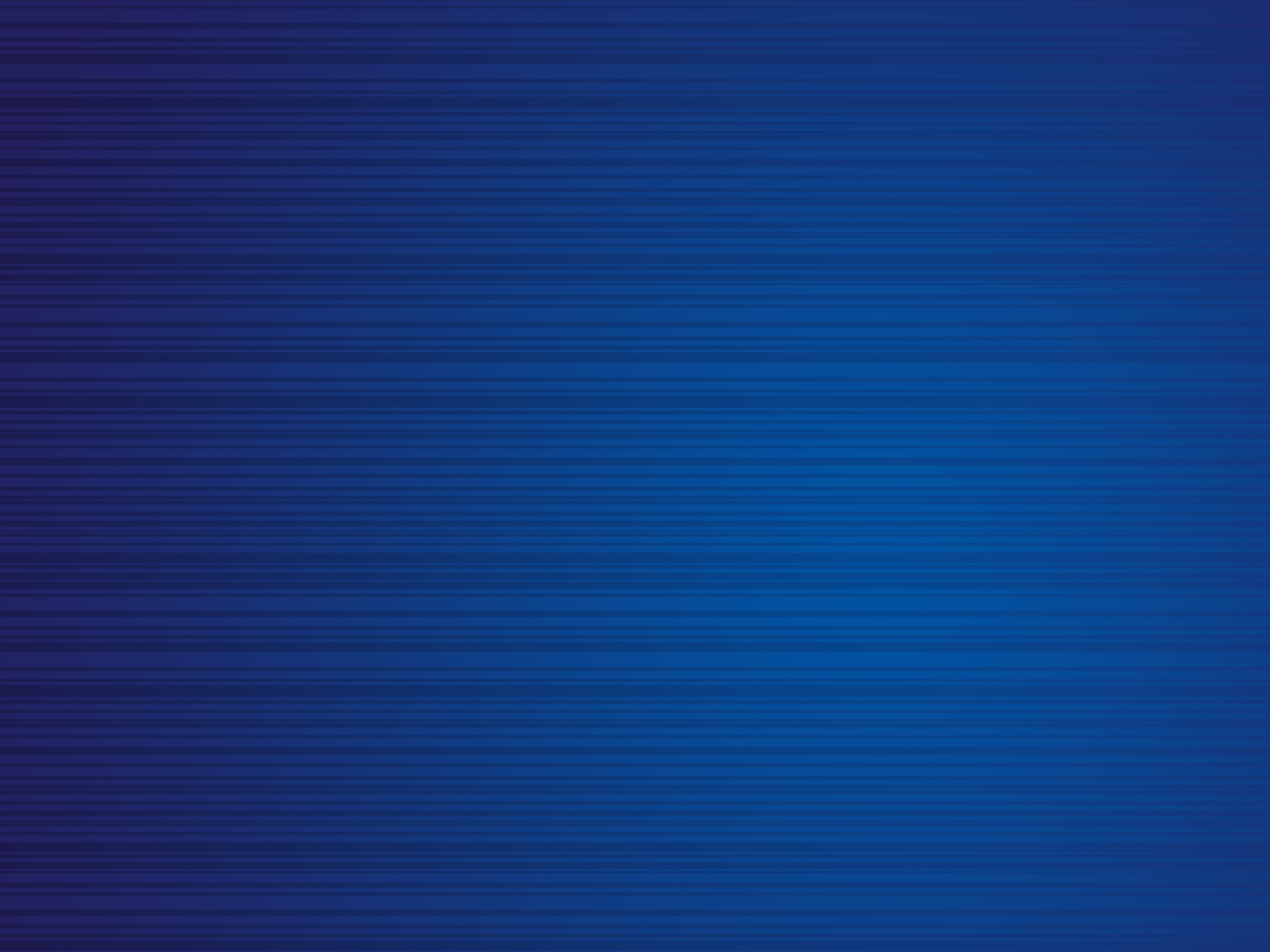 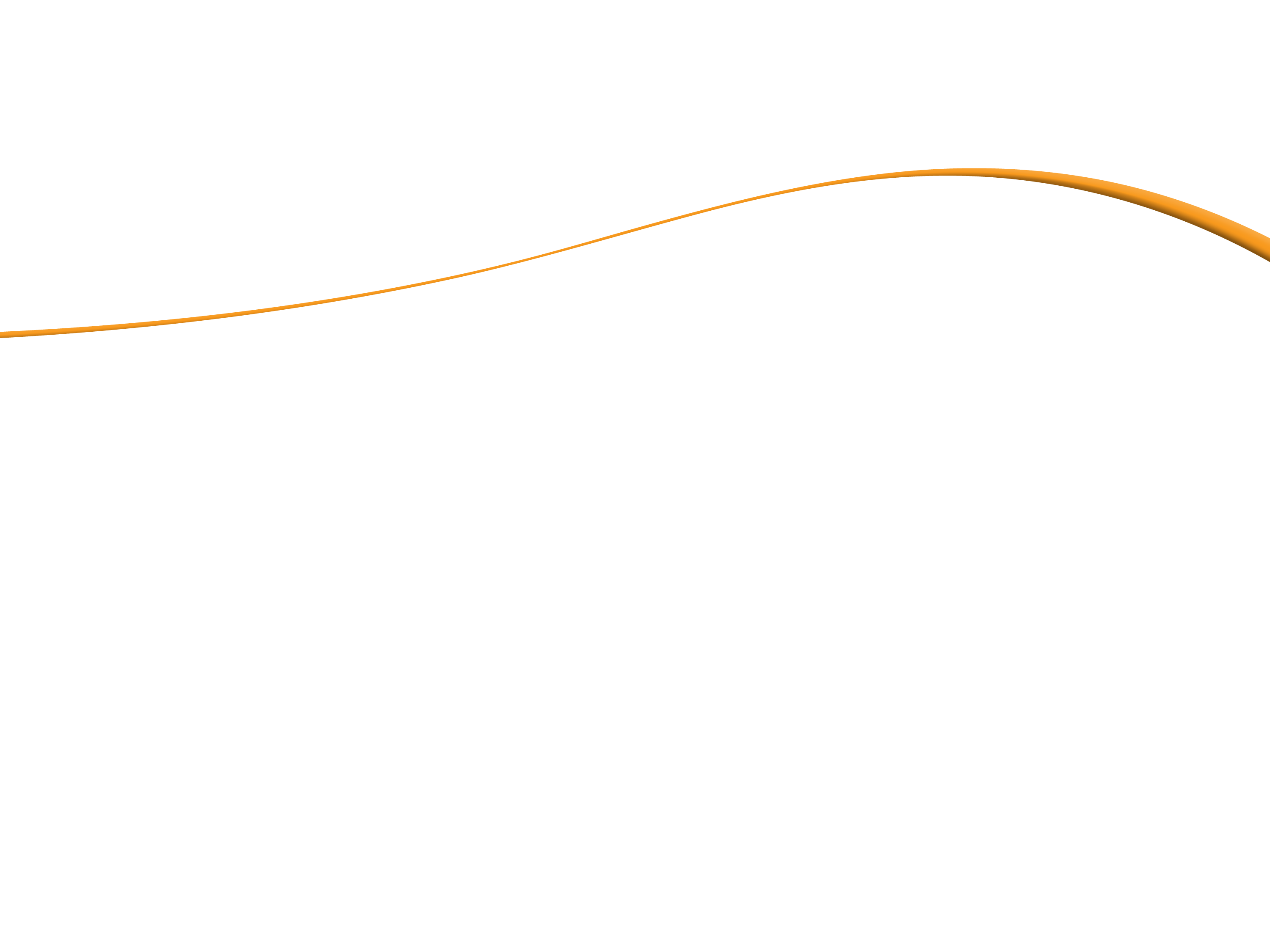 Who needs to take the TSI Assessment?
First-time-in-college students entering Hill College must take the TSI Assessment to meet TSI requirements unless they meet one of the approved exemptions.Click the following link to access a list of TSI exemptions:If you think you qualify for one of the exemptions listed at the link above, you may exit this activity and contact the Academic Advising & Success Center with documentation.If you learn that you are not exempt, you will need to return to this pre-assessment activity and complete all sections.
Approved TSI Exemptions
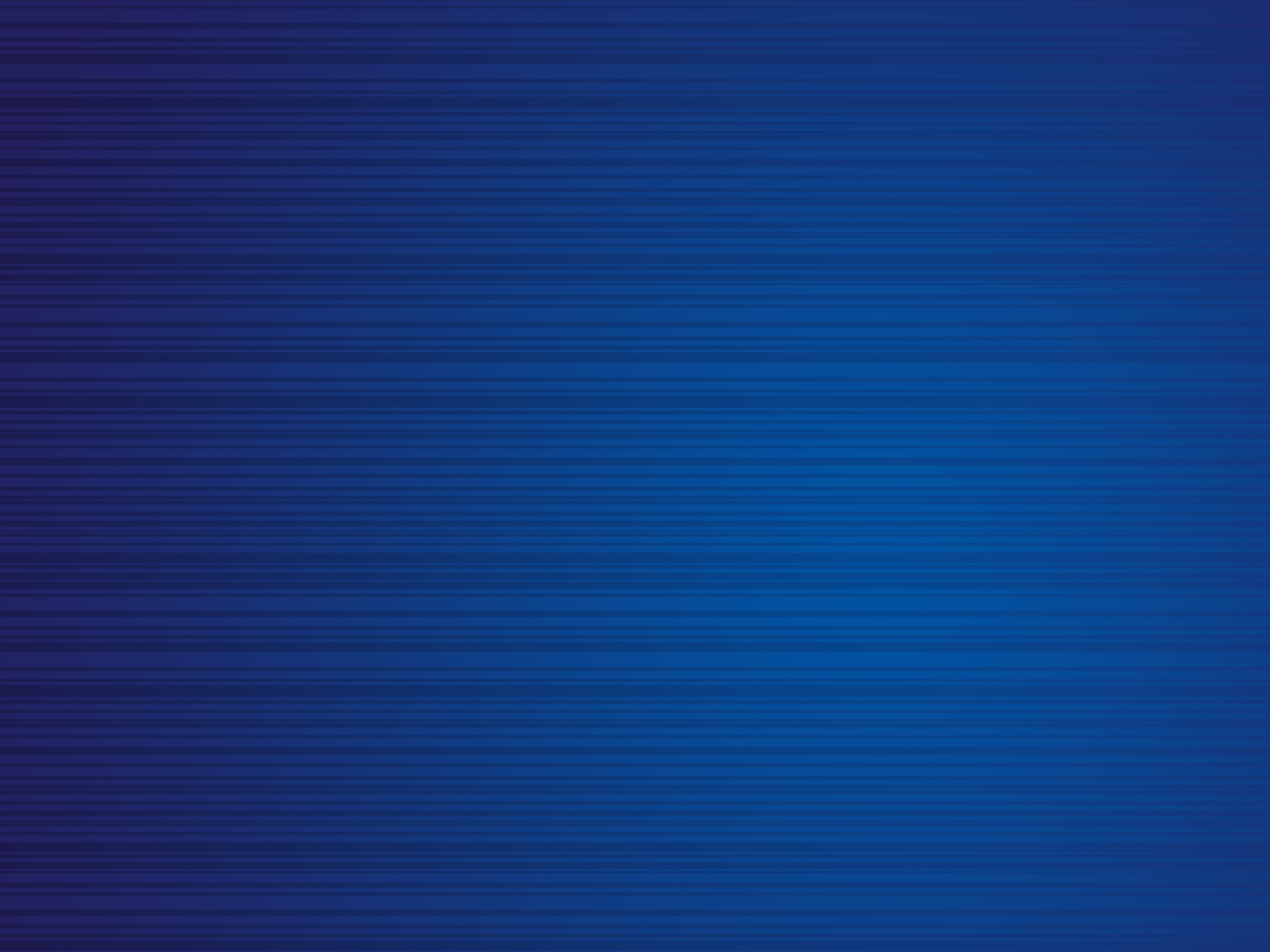 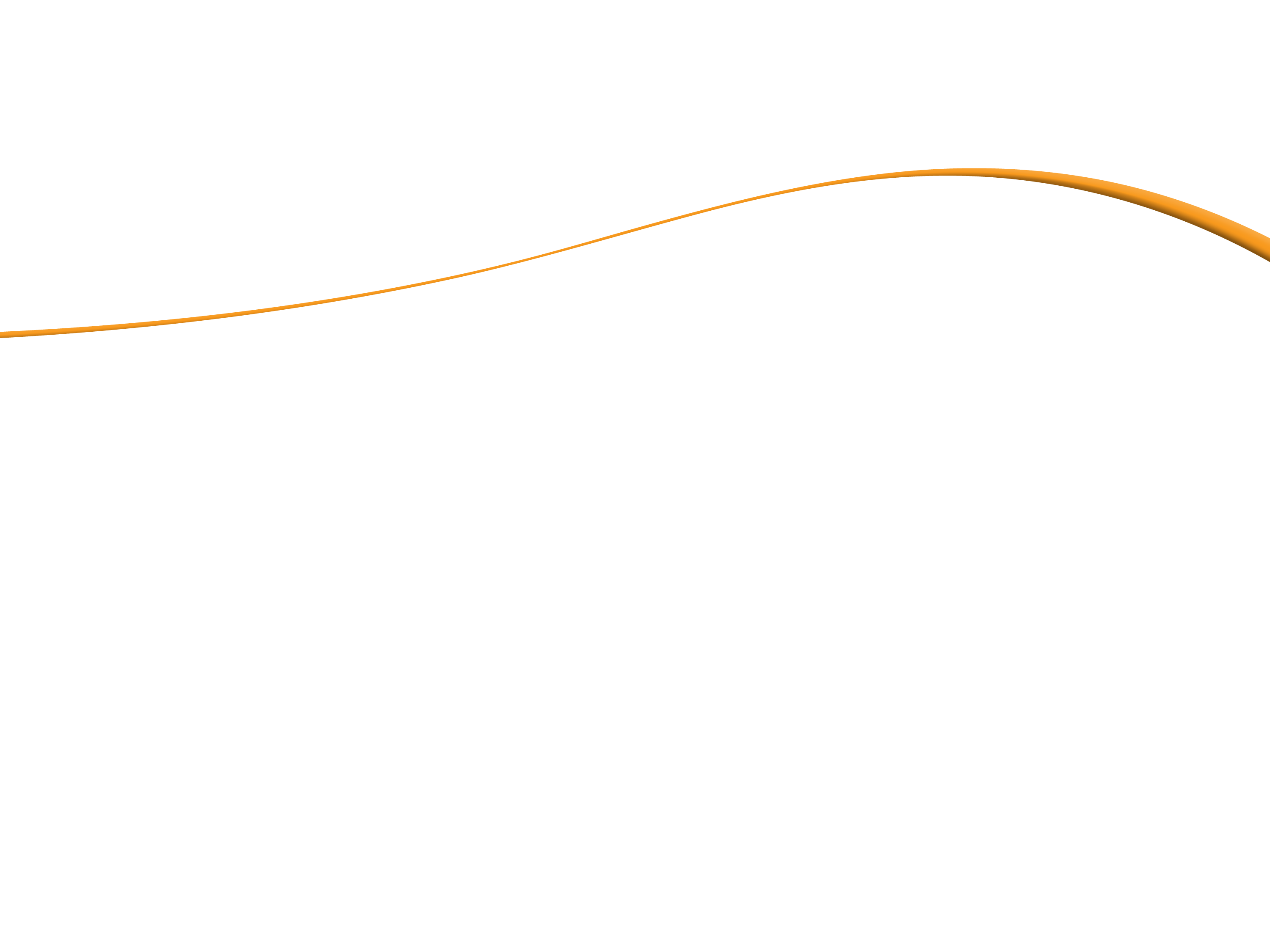 What do my TSI scores mean?
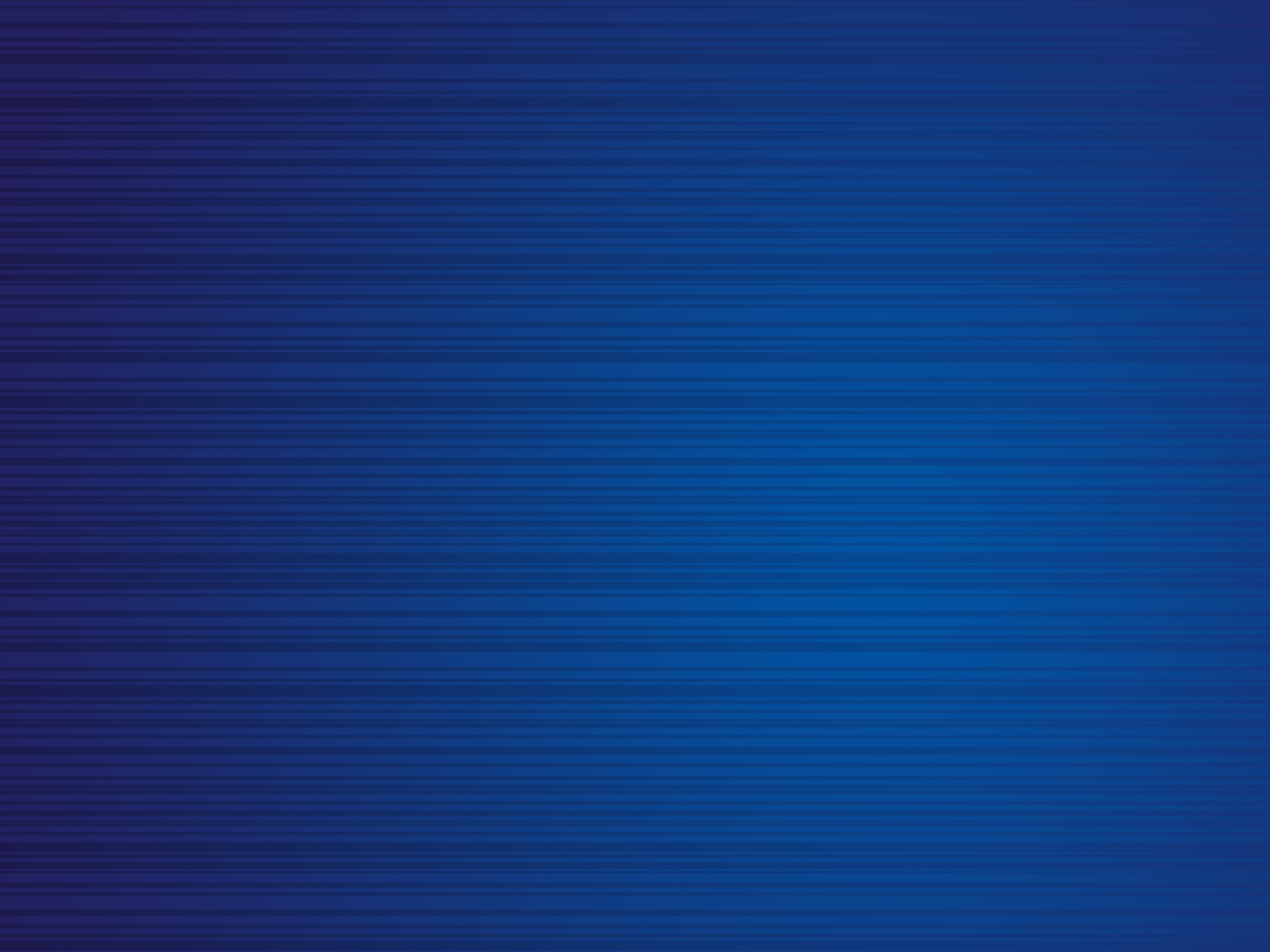 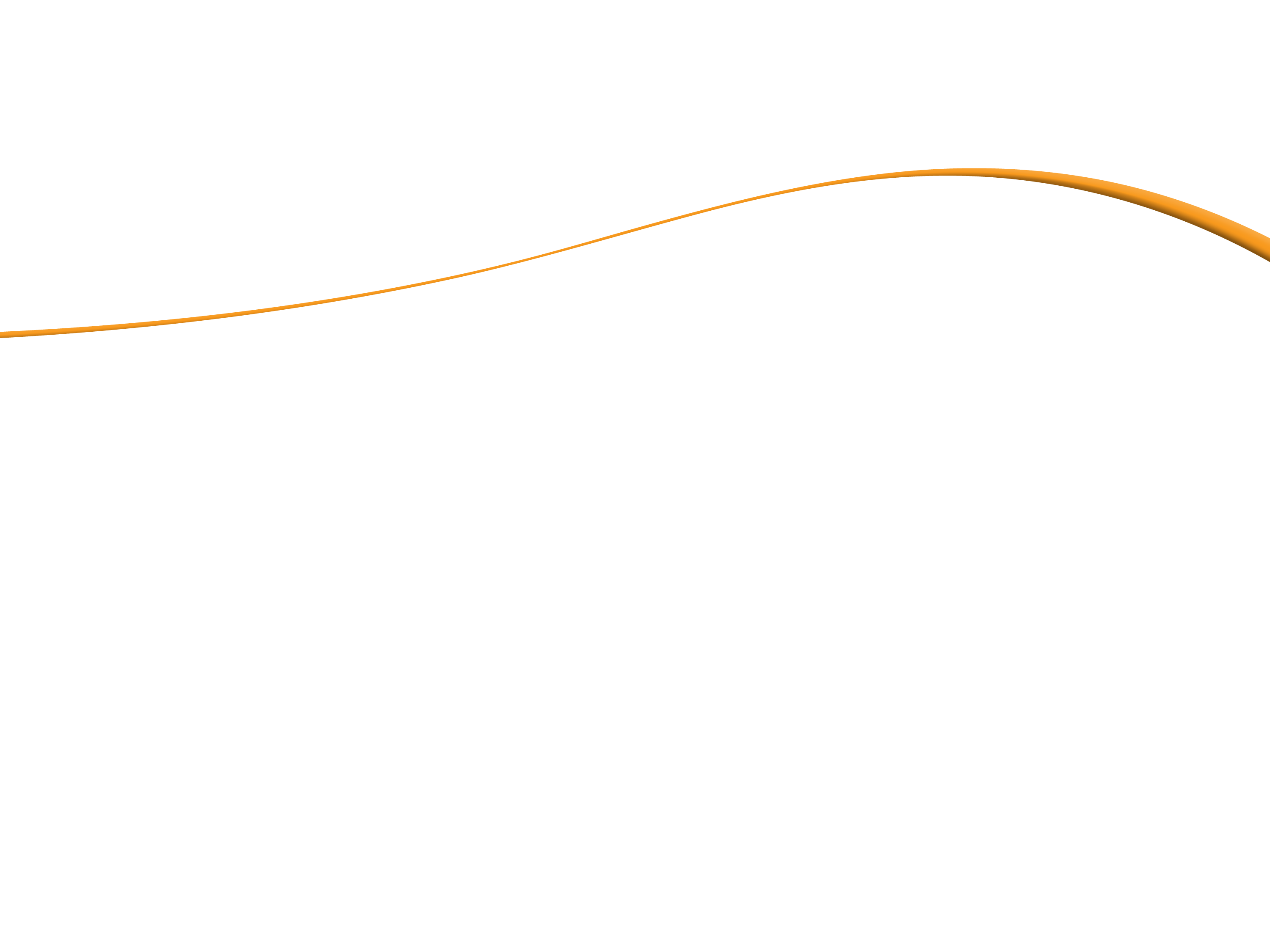 How do I become “TSI complete”?
Exemption scores on your high school test scores (11th grade TAKS or STARR),  SAT, ACT, or TSI Assessment

Complete developmental coursework

Retake the TSI Assessment – you can take it as many times as you’d like!

Participate in a Success Camp – Students who have already taken the TSI Assessment are eligible to attend a 4 hour tutorial in the subject in which you’re deficient then retake the TSI Assessment. The tutorial and TSI Assessment are FREE. Success Camps are only offered at certain times of the year. See the Academic Advising & Success Center for more details

Non-Course Based Options (NCBO) See the Academic Advising & Success Center for more information  Unique opportunities such as self-pacing, paired courses and other opportunites for completing developmental coursework.  

See the Academic Advising & Success Center for more information!
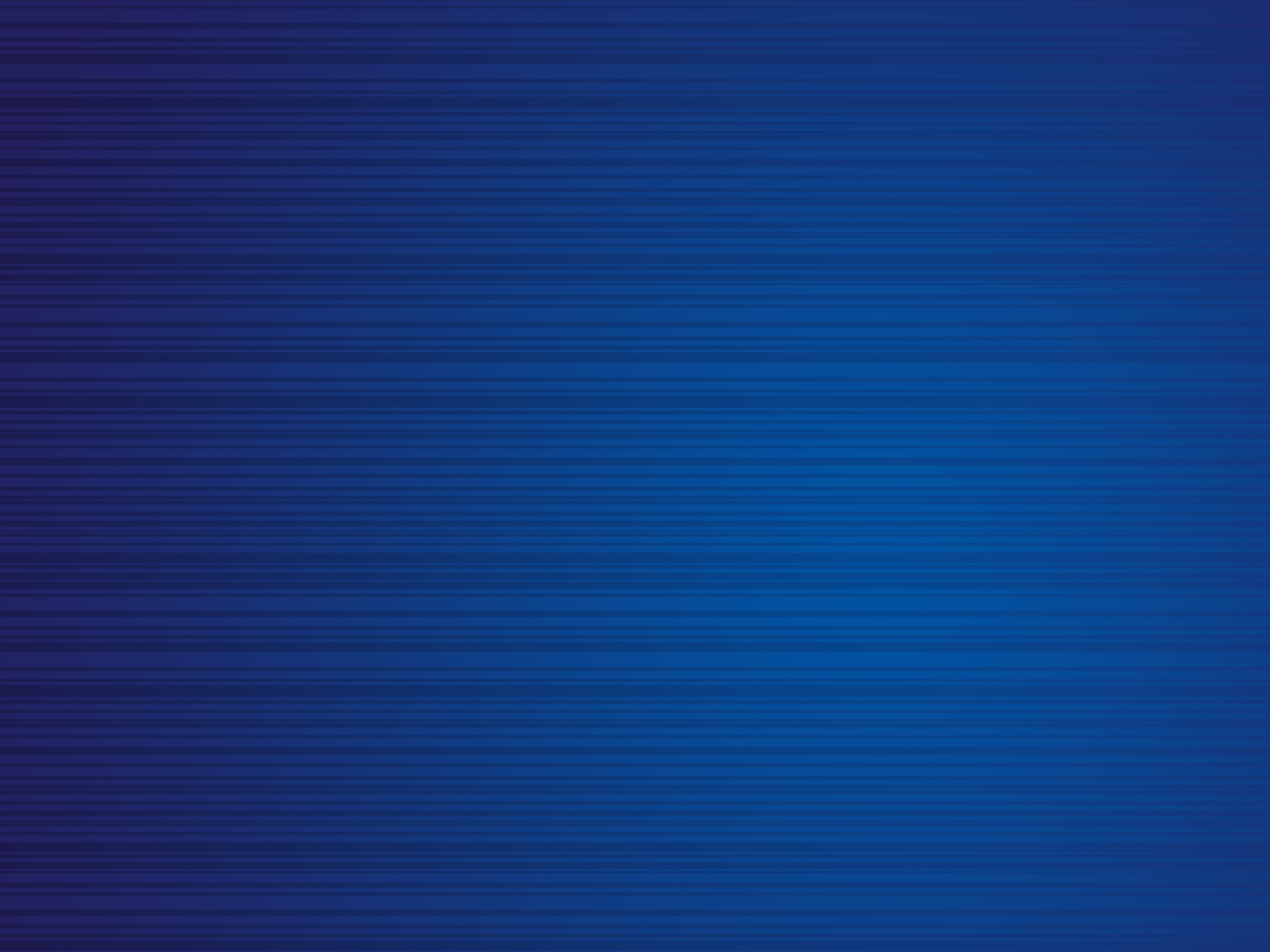 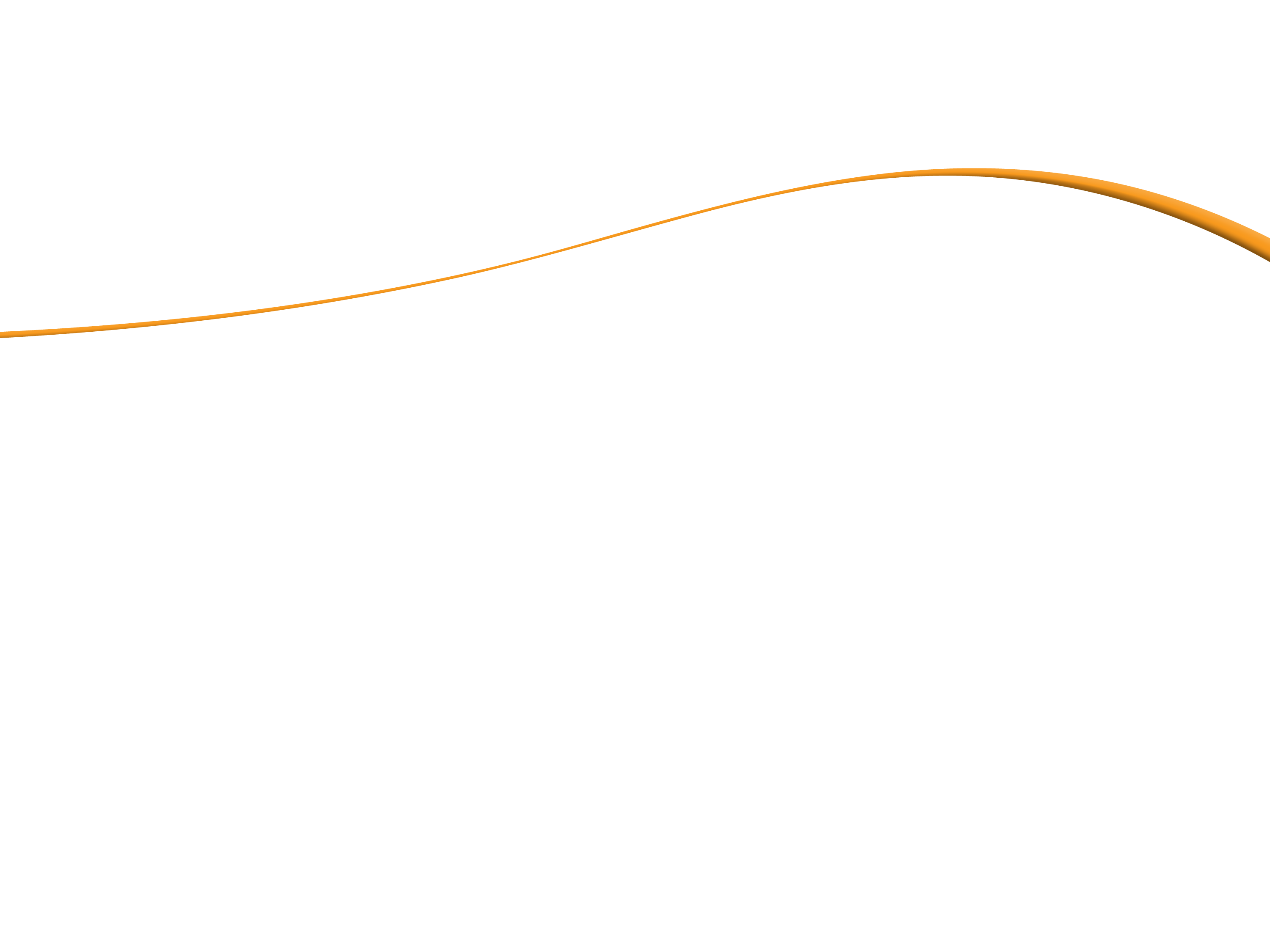 What are developmental classes?
Students who do not meet the minimum passing standards on the TSI Assessment will be referred to developmental education courses for each area of deficiency (math, writing and/or reading).

Students receive only institutional credit (hours do not transfer to other colleges), and courses do not count toward a certificate or degree program.



Developmental Classes prepare you to successfully 
complete courses on your degree plan
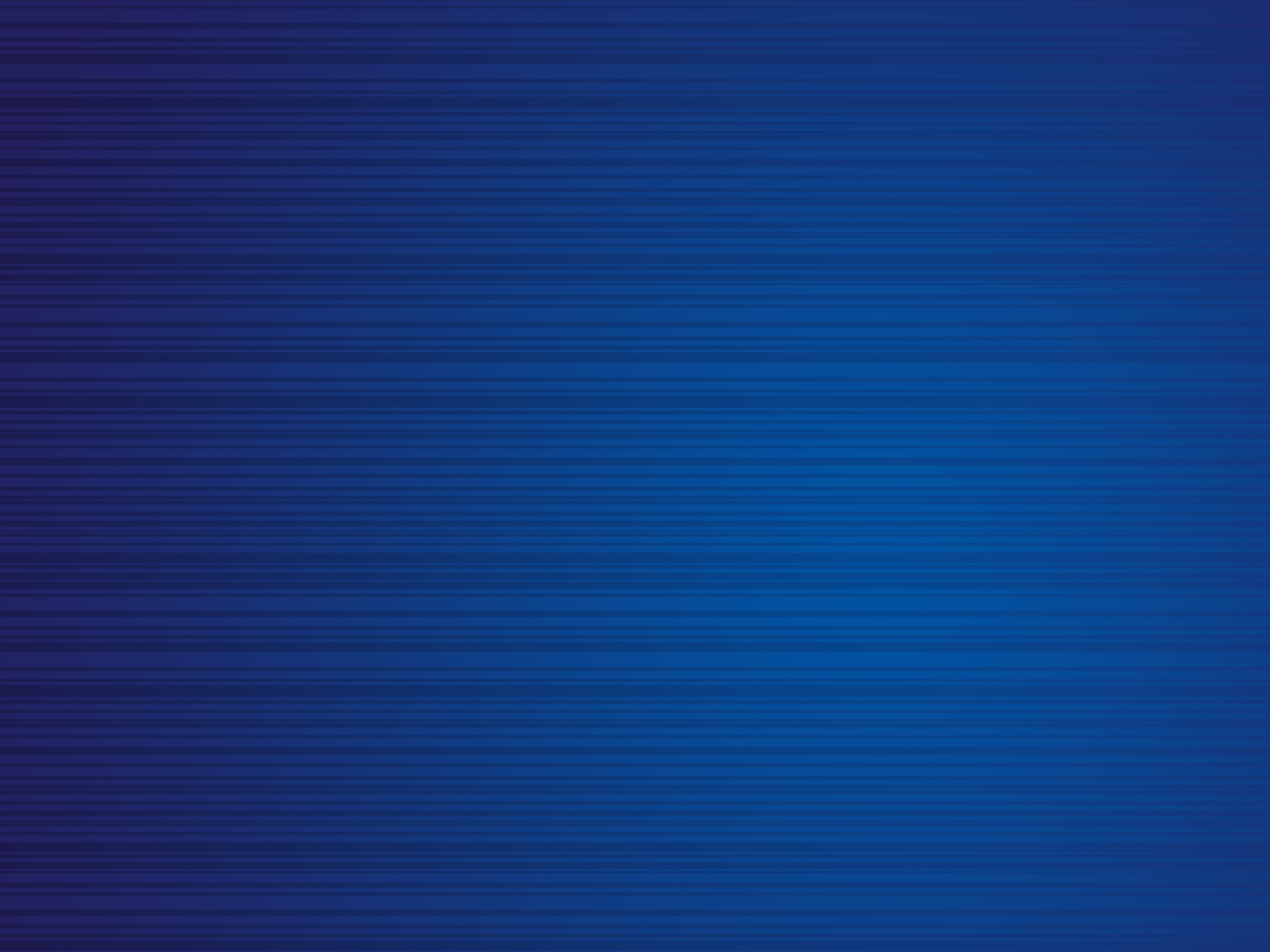 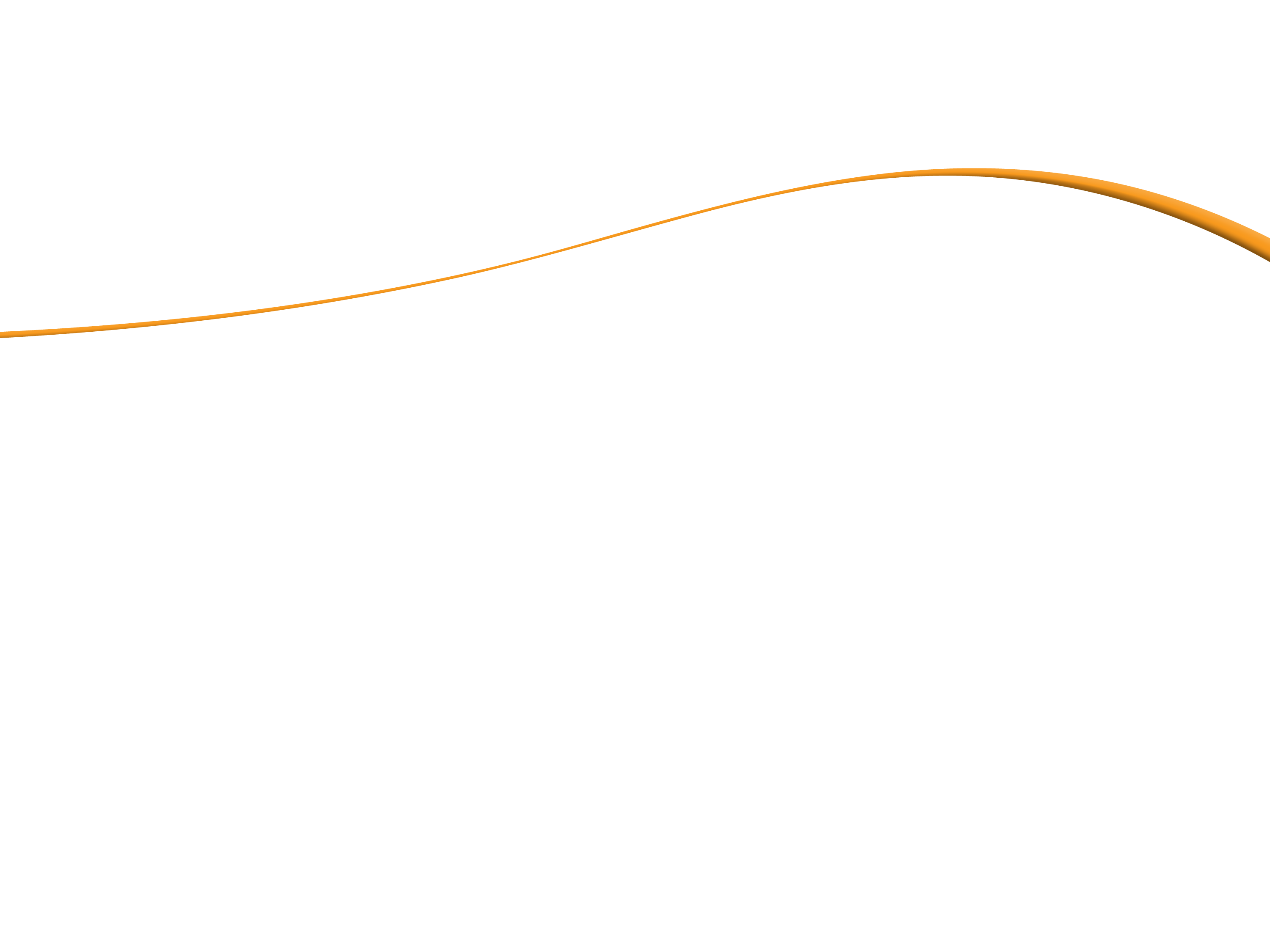 What is the test like?
The TSI Assessment is not timed but can range from 1-5 hours depending on whether you take one or all of the sections.

It is important to take enough time to carefully complete the test, since scores are a key factor in determining the courses in which you will be allowed to enroll.

The test is adaptive (adjusts to your skill level) and consists of multiple- choice questions with a written essay which is typed on the computer.

The cost of the exam is $39.

After the test, the score reports will be available to students upon completion of the exam.
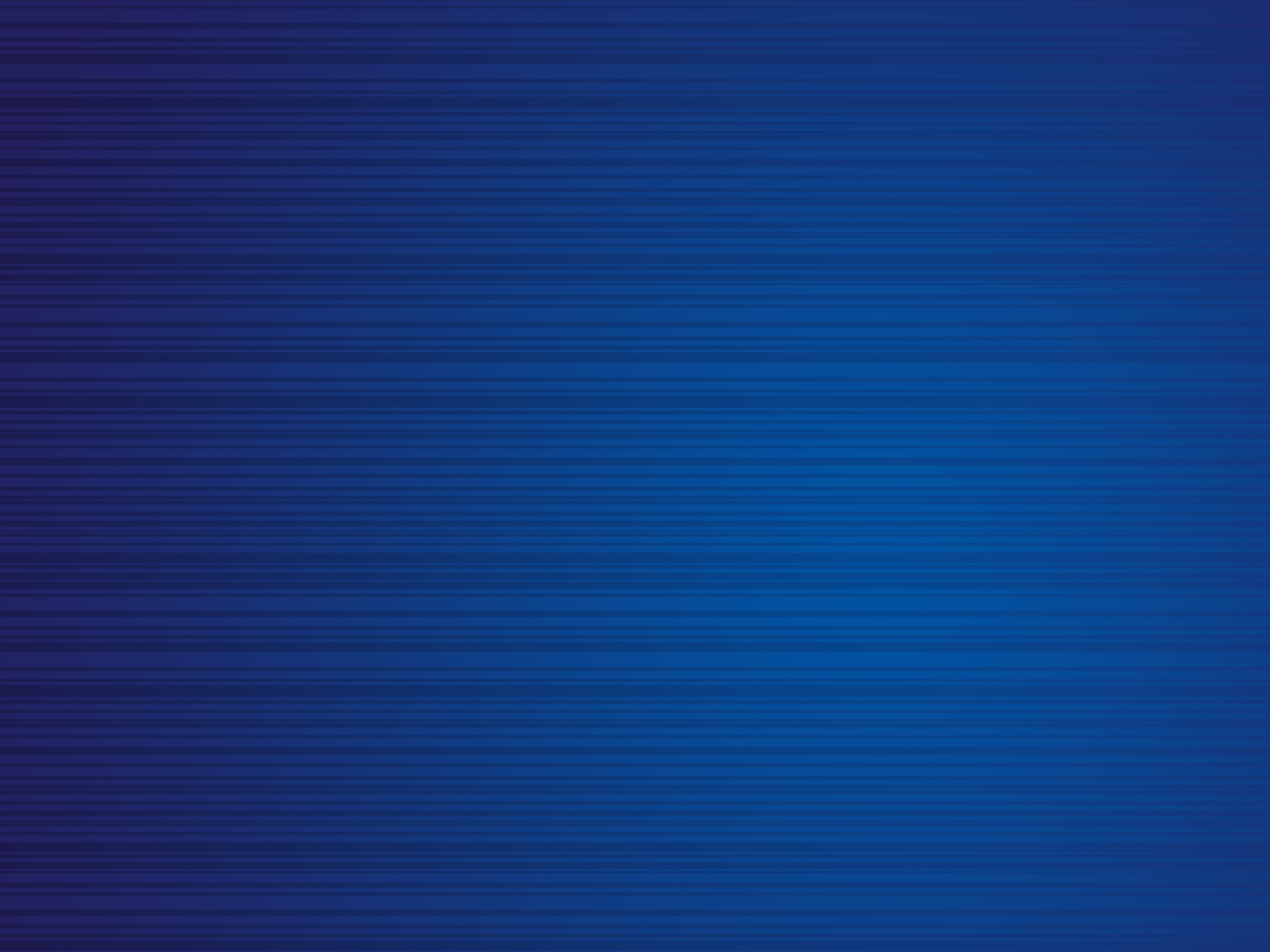 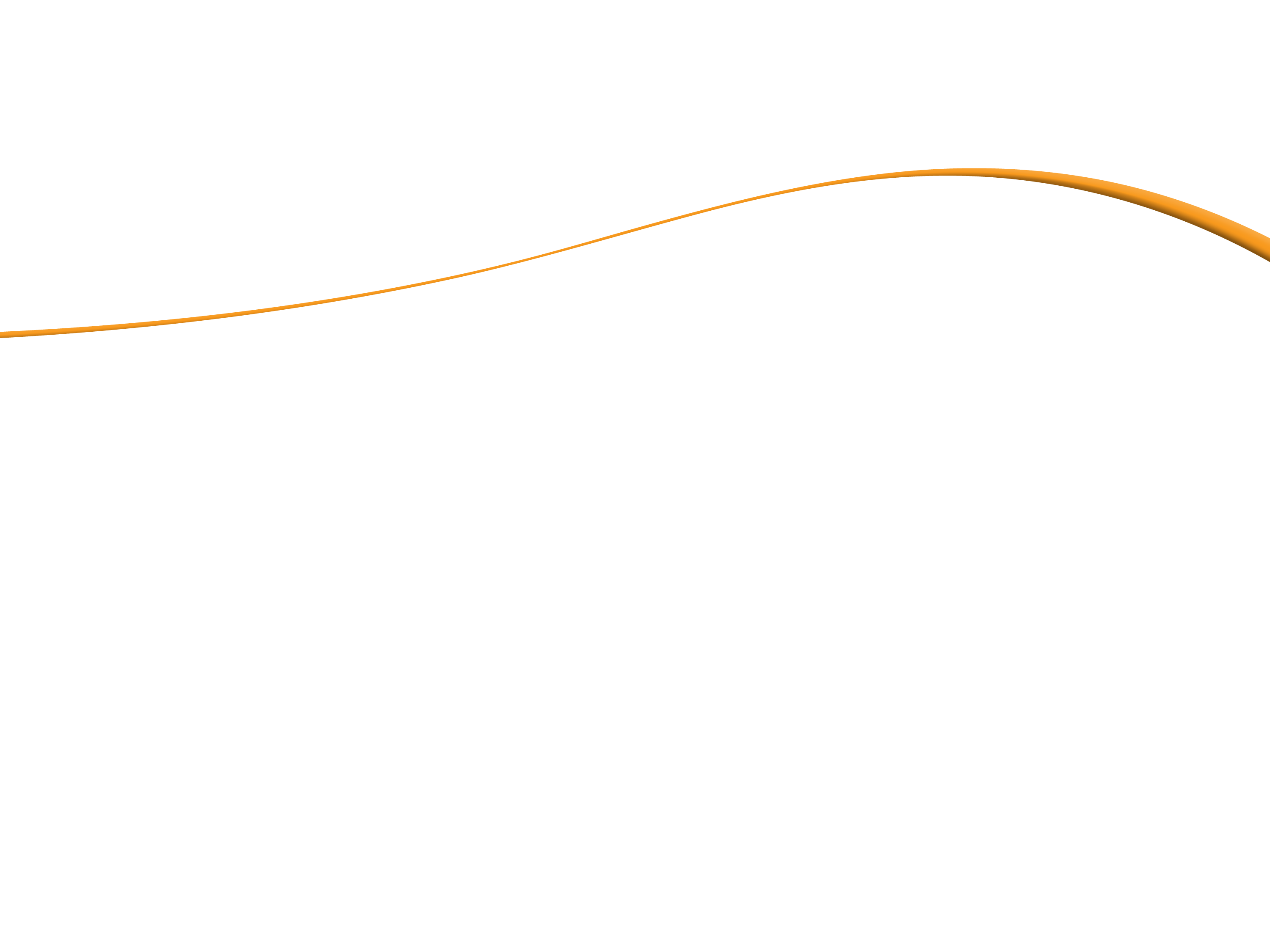 Reading
The TSI Reading Test is a multiple choice assessment
Passages are fiction or literary nonfiction and are approximately 400 words in length.

Identify and analyze ideas in and elements of literary texts.

Identify the main idea of a passage or comprehend explicit textual information in the passage.

Make an appropriate inference about a single passage.

Make connections or comparisons between two passages.

Identify an author's purpose, tone, organization, or rhetorical strategies and use of evidence.

Determine the meaning of words in context.
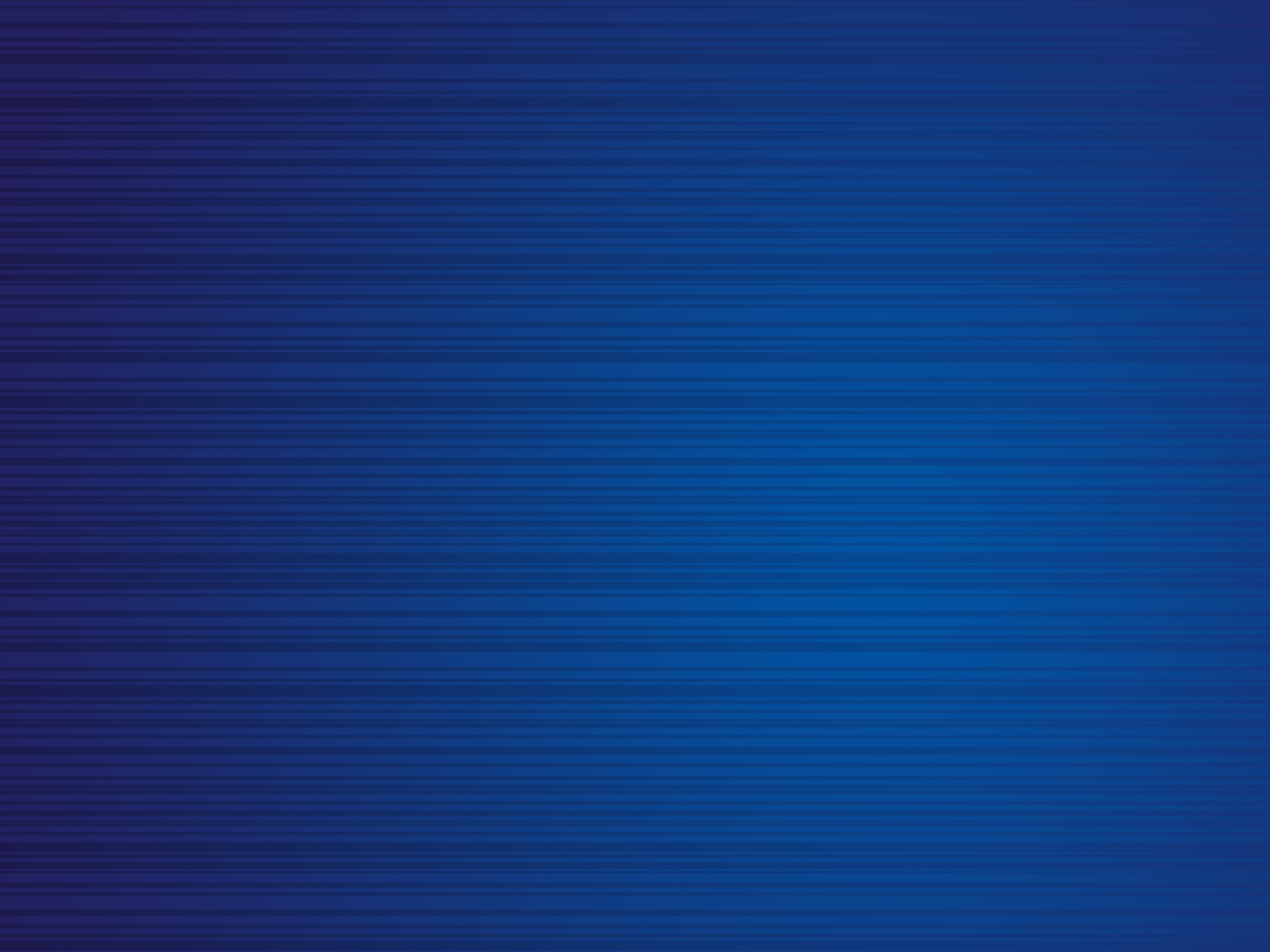 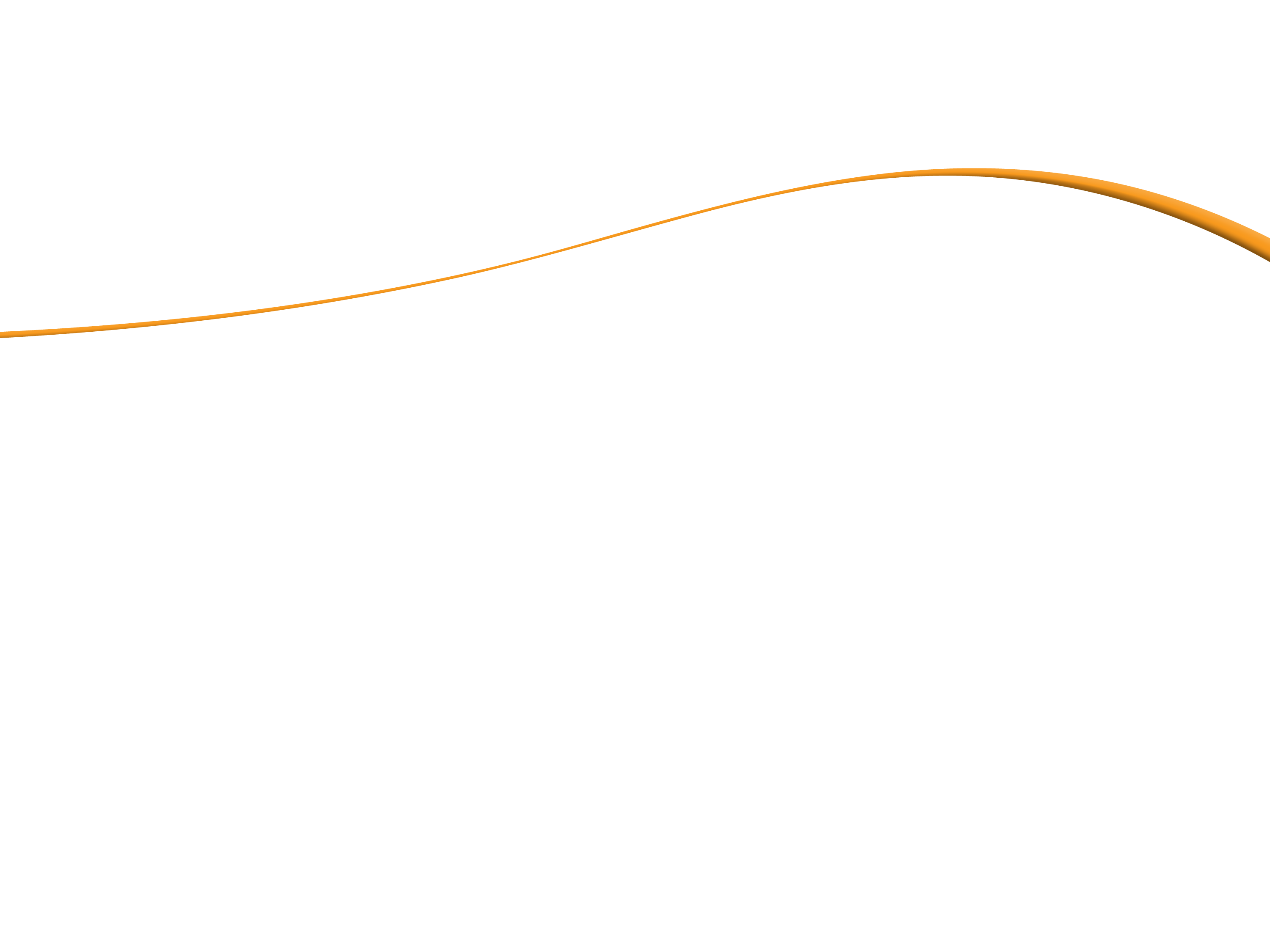 Math
The TSI Mathematics and Statistics Test is a multiple choice assessment
Elementary Algebra and Functions 

Intermediate Algebra and Functions

Geometry and Measurement 

Data Analysis, Statistics and Probability
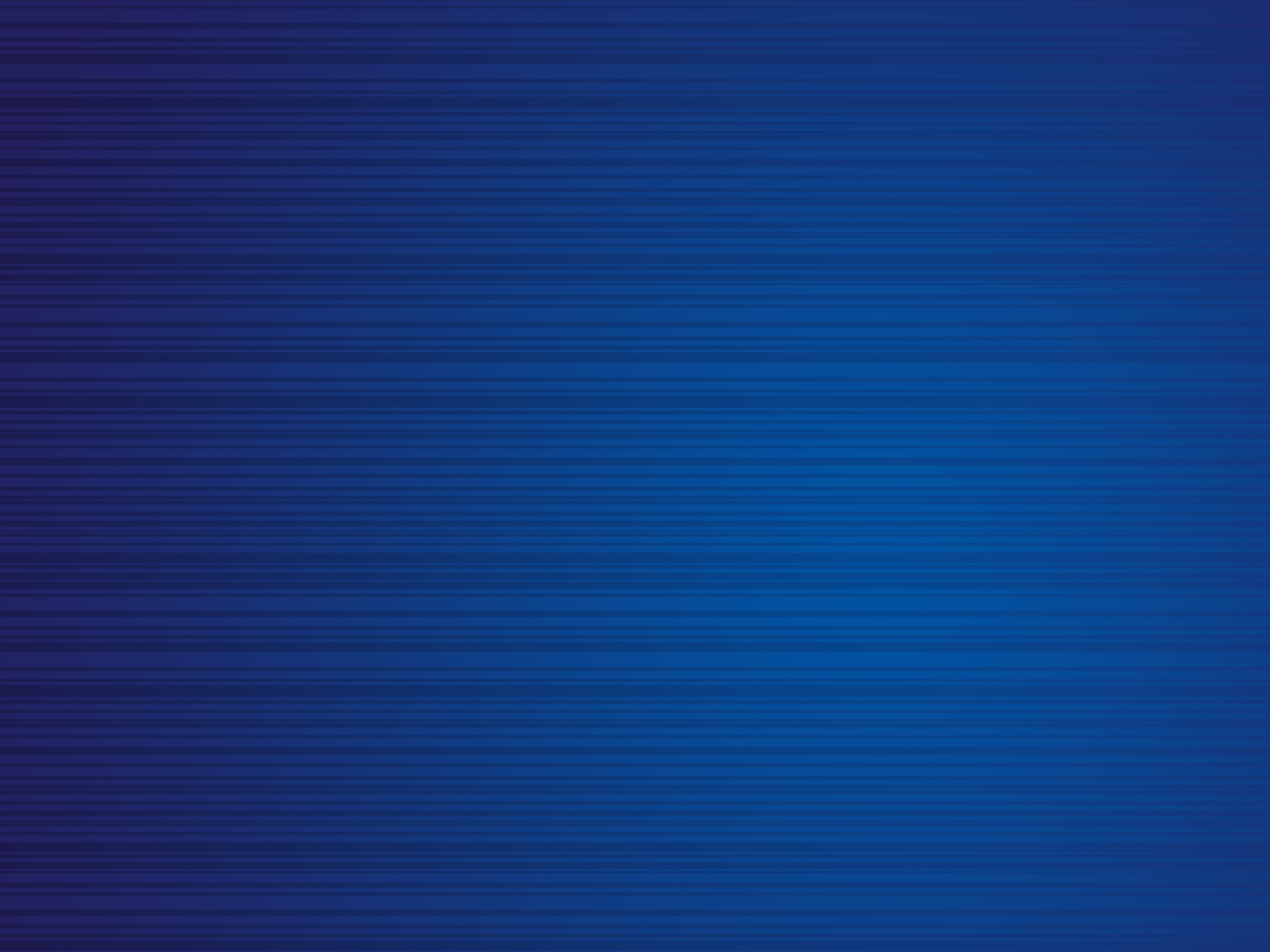 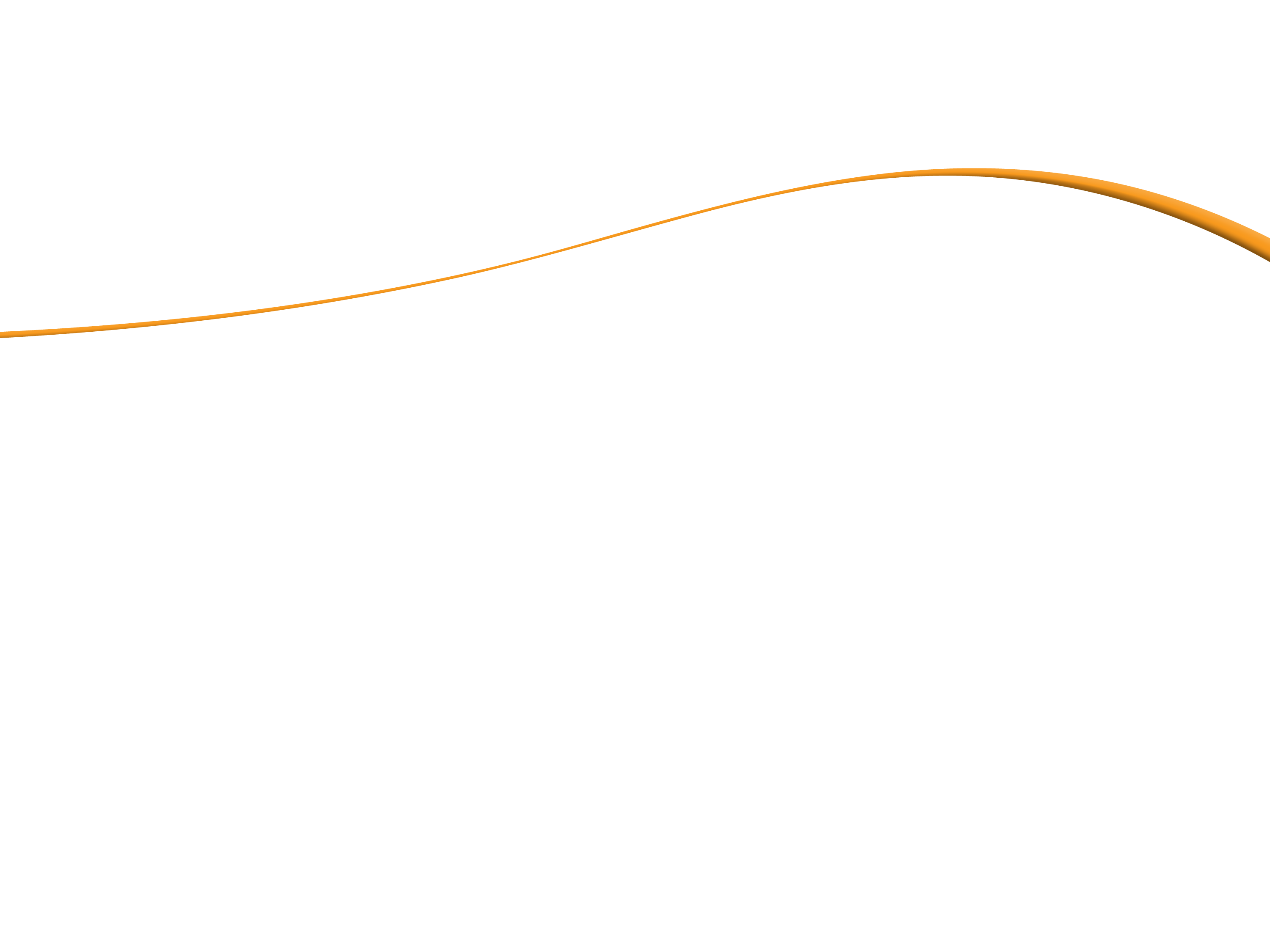 Writing
The TSI Writing Test is a multiple choice assessment
Fragments, subordination and coordination, and parallelism.
Comma splices and run-on sentences, as well as improper punctuation.

Arrange the parts of sentences in the most logical way, including the use of logical transitions and the correct placement of modifying phrases.
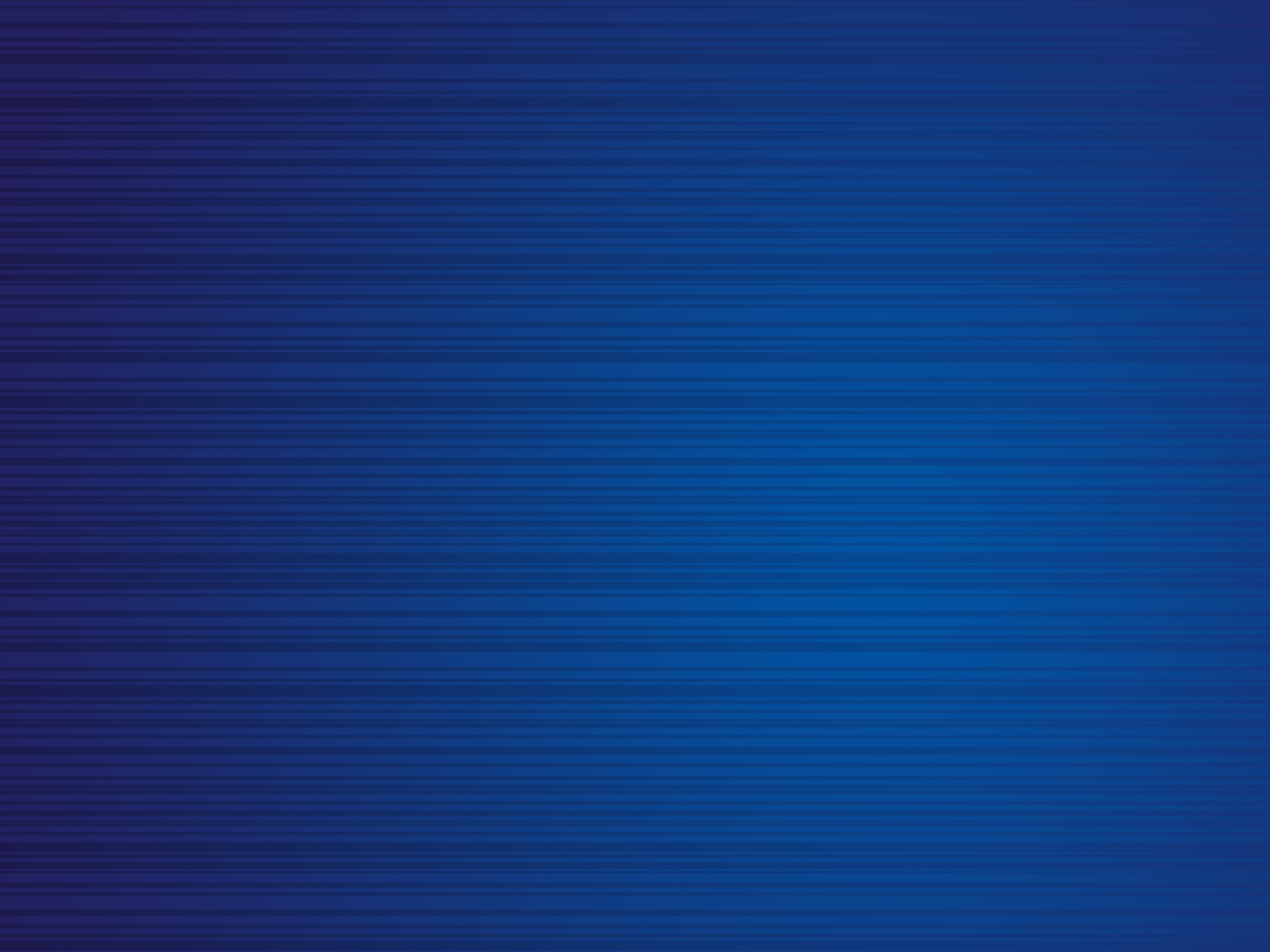 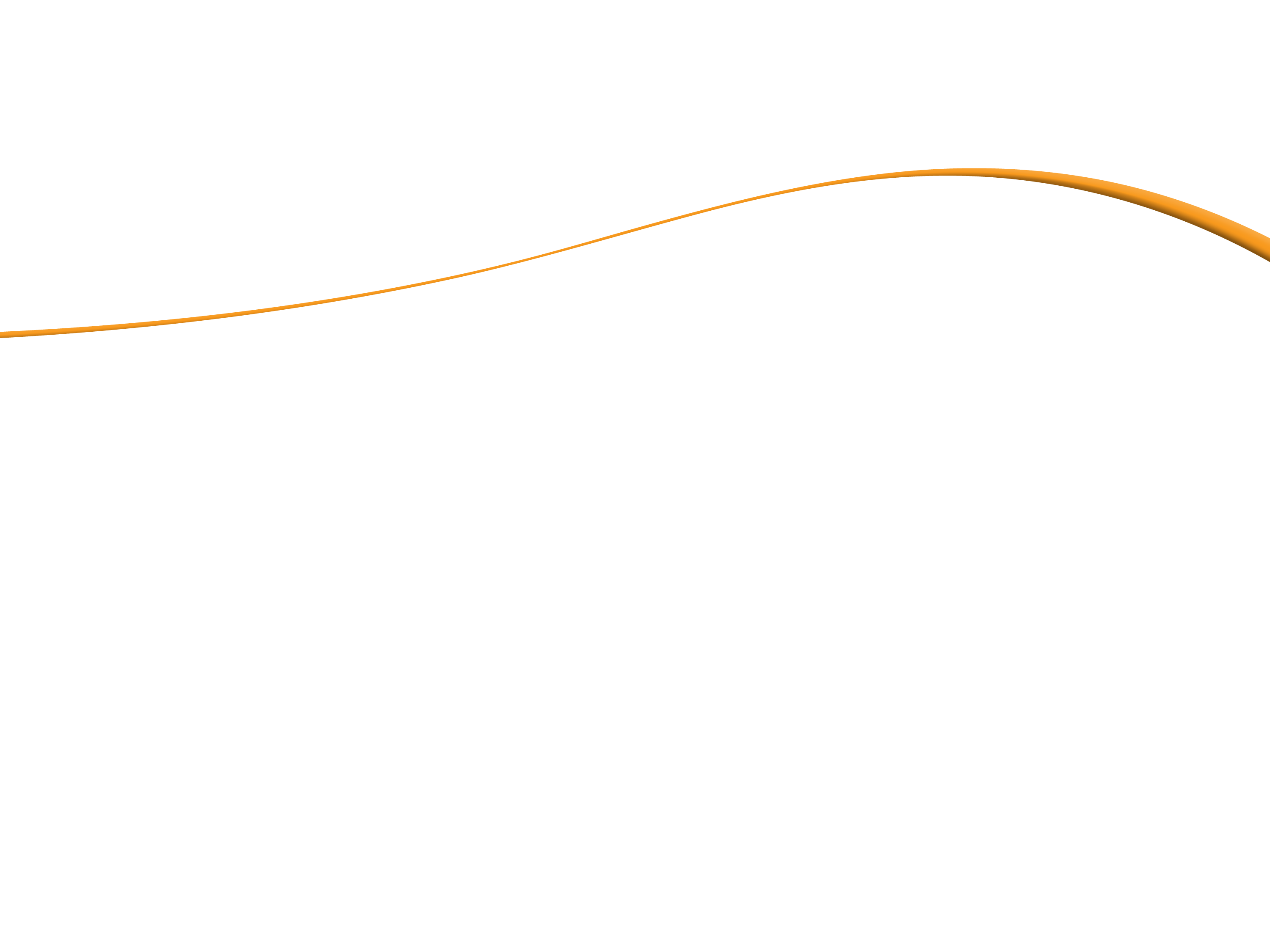 Essay
Students will create and type an essay as a part of their TSI Assessment.
Purpose and Focus — The extent to which the writer presents information in a unified and coherent manner, clearly addressing the issue. 

Organization and Structure— The extent to which the writer orders and connects ideas. 

Development and Support— The extent to which the writer develops and supports ideas. 

Sentence Variety and Style— The extent to which the writer crafts sentences and paragraphs demonstrating control of vocabulary, voice, and structure. 

Mechanical Conventions — The extent to which the writer expresses ideas using standard English. 

Critical Thinking— The extent to which the writer communicates a point of view and demonstrates reasoned relationships among ideas.
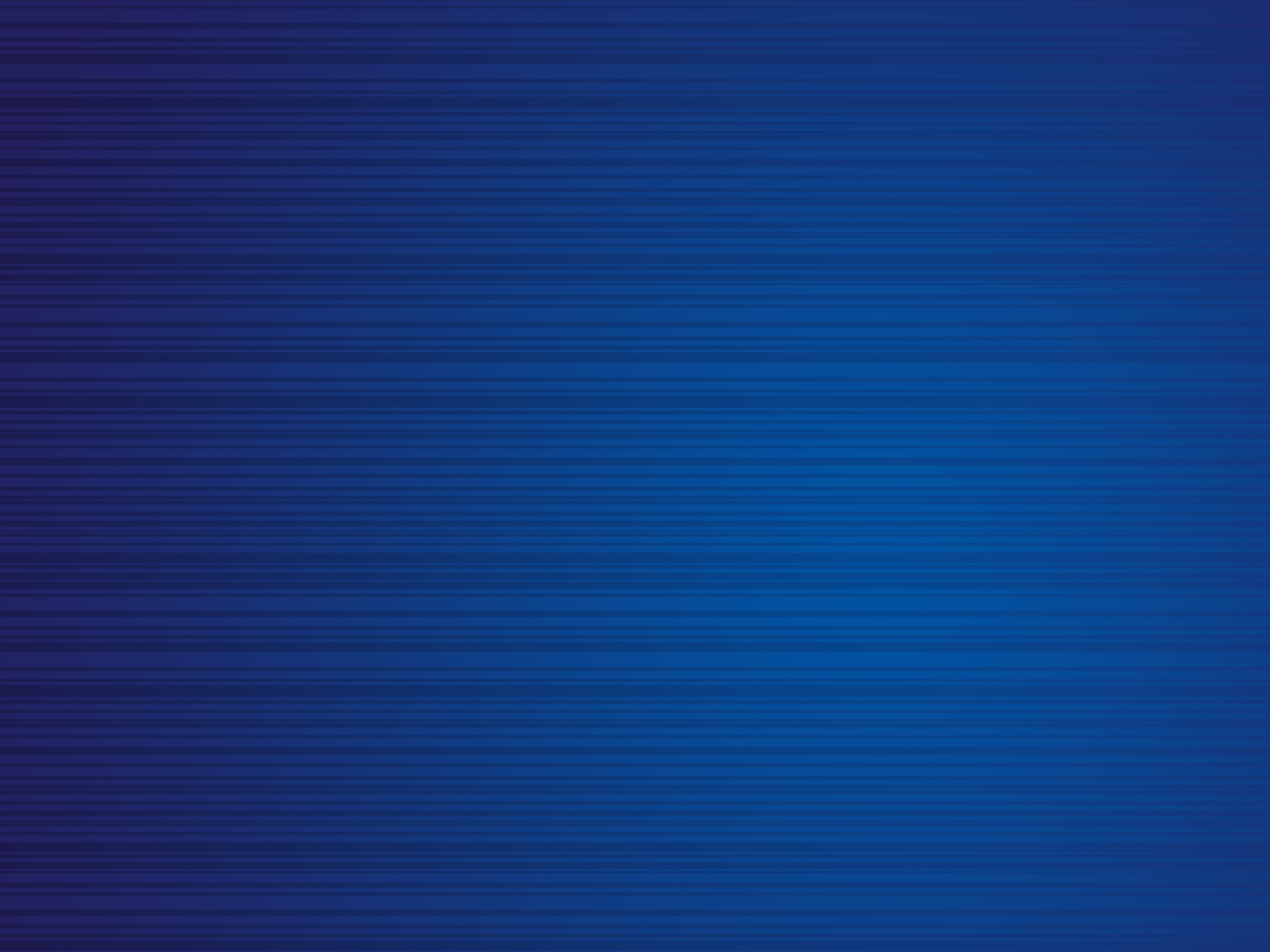 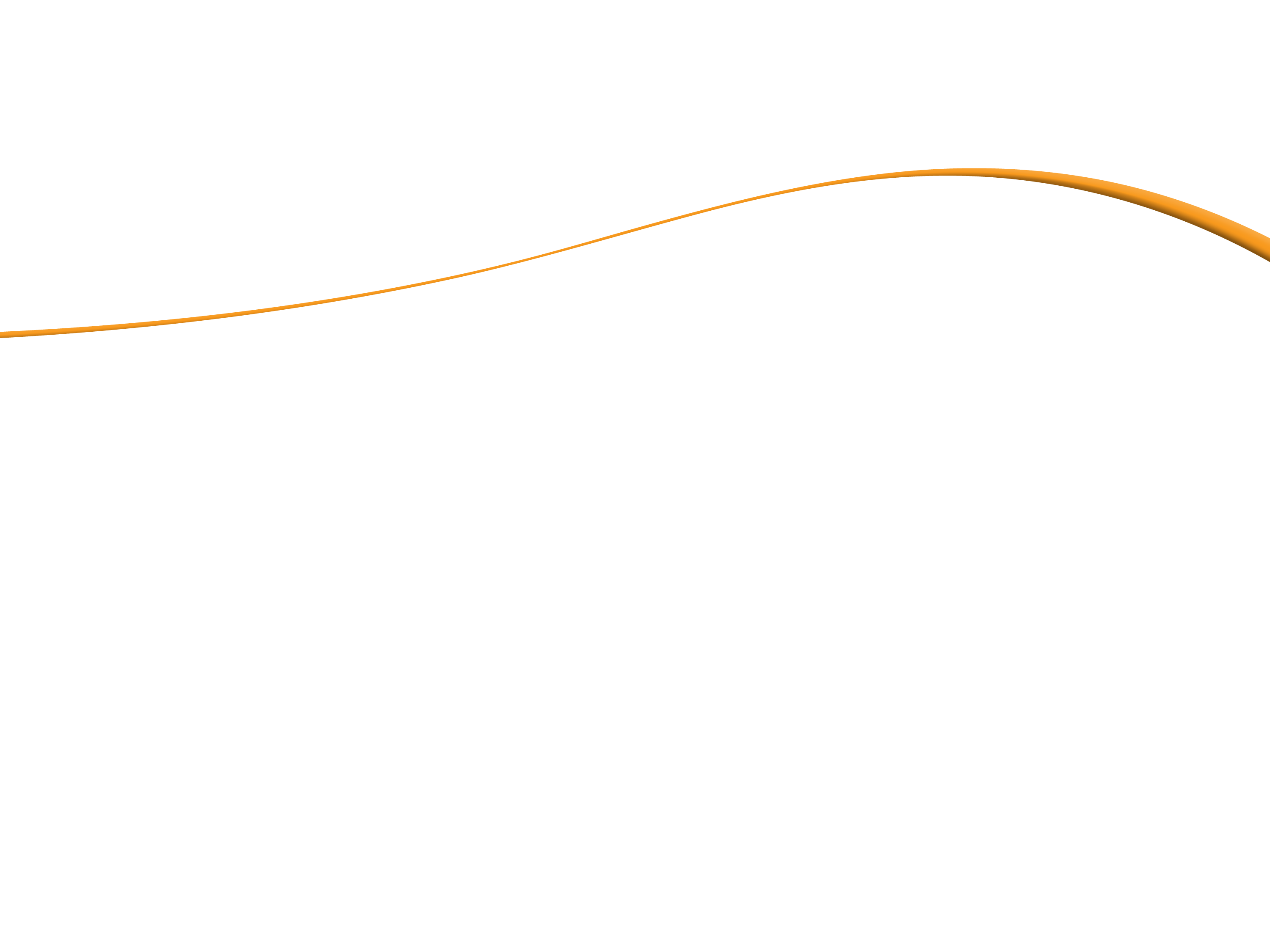 What’s the big deal?
If you do not prepare for your assessment or if you "blow it off," you could end up with a low score.

A low score means that you will be placed in one or more developmental classes to improve your academic skills. These courses do not provide any credit towards a degree or certificate but prepare you for college level courses. 




Doing well on the TSI Assessment can save you time and money.
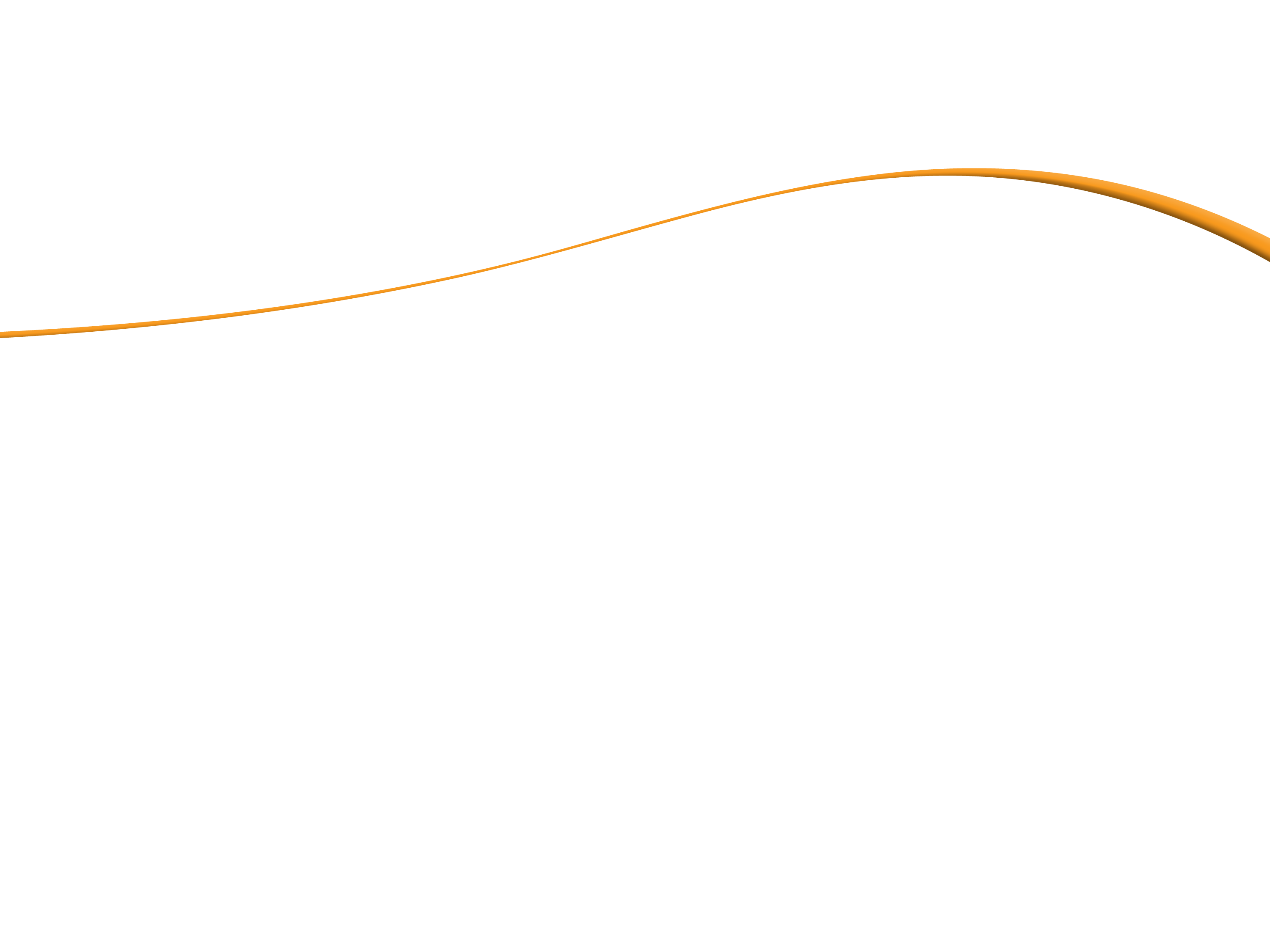 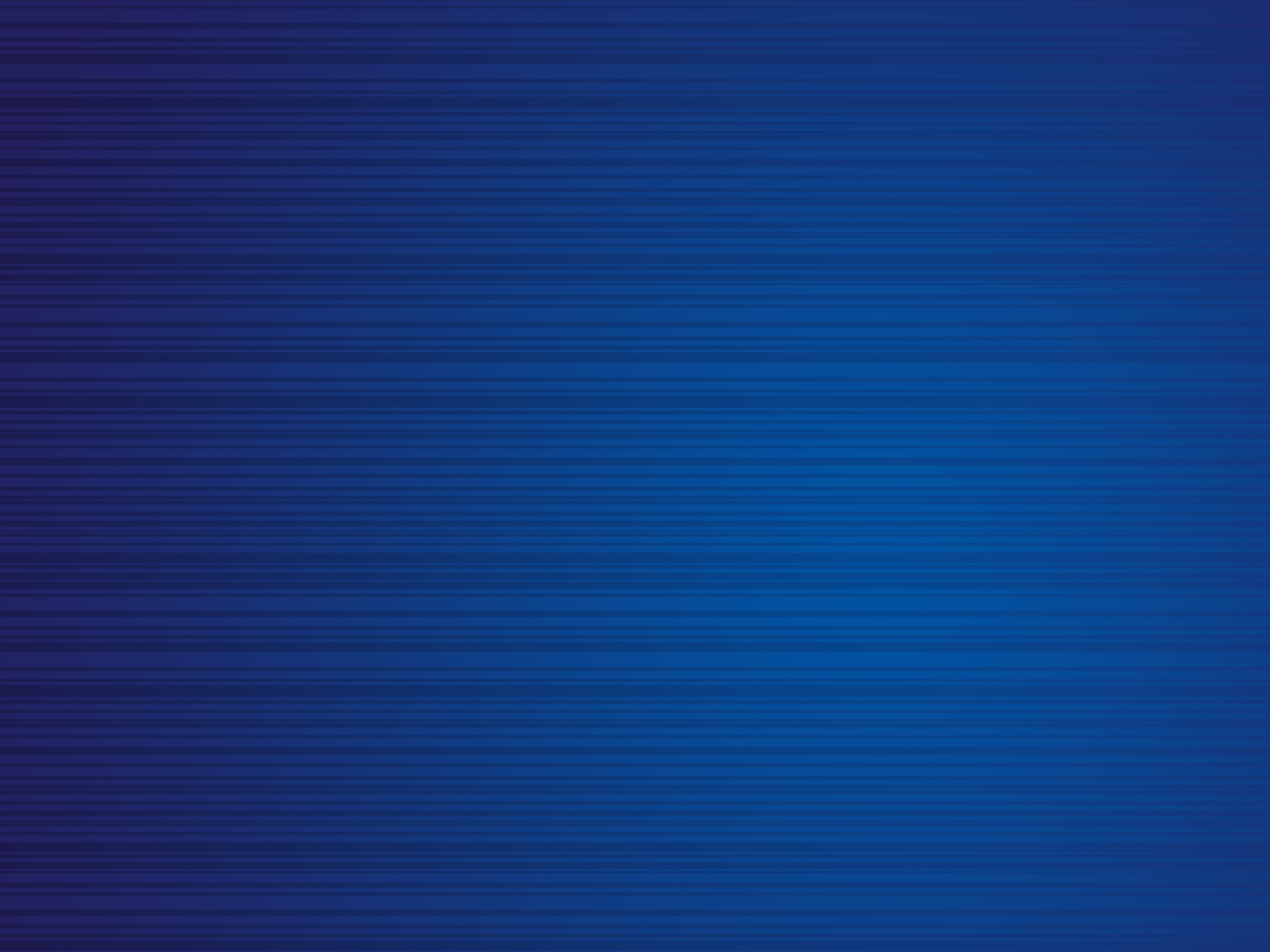 How can I prepare for the
TSI Assessment?
You are strongly encouraged to prepare for your TSI assessment. Studying will help you be much more successful! Here are some study aids:
Click here to review Sample Questions
Click here to review Sample Essay Questions
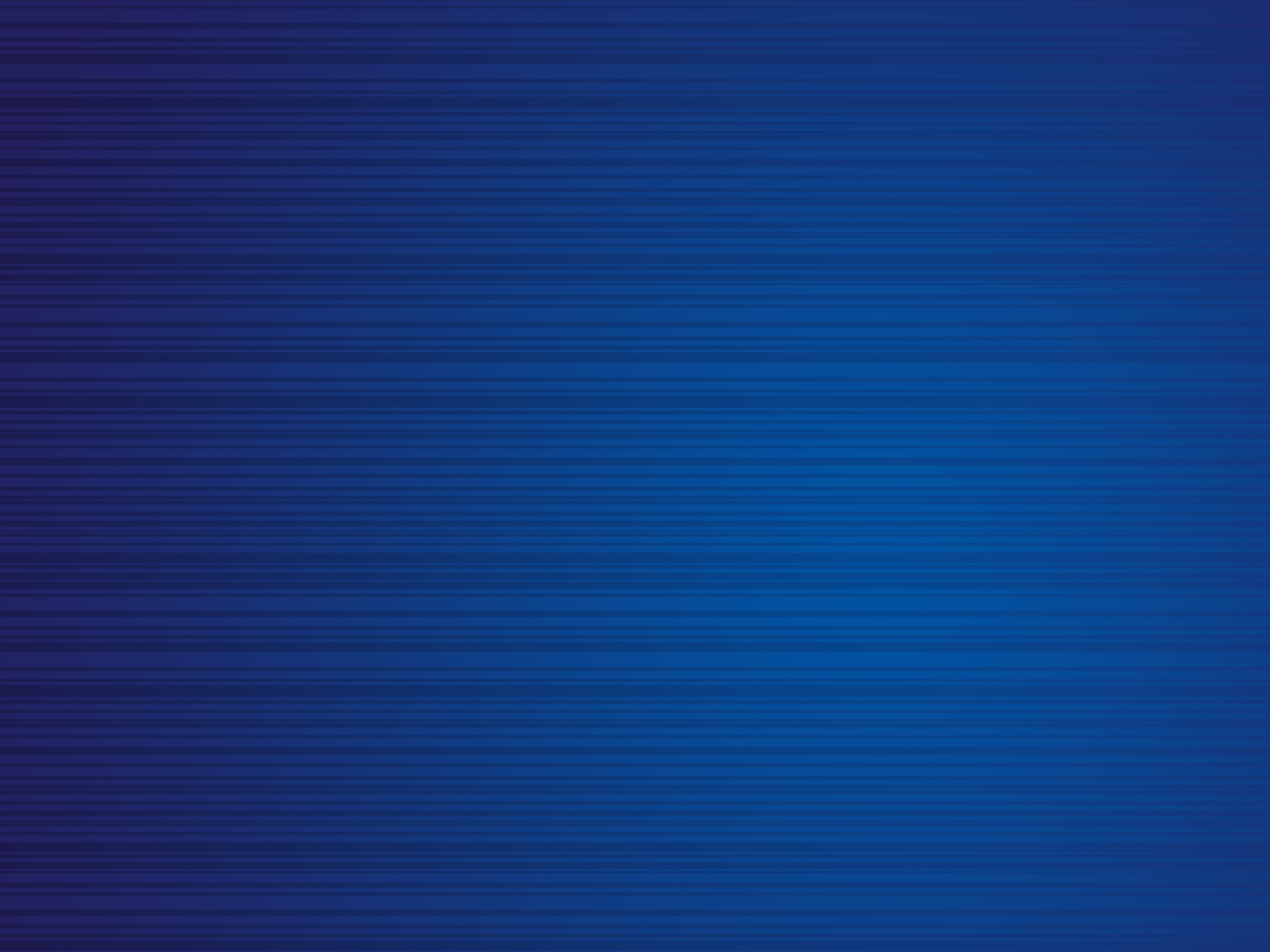 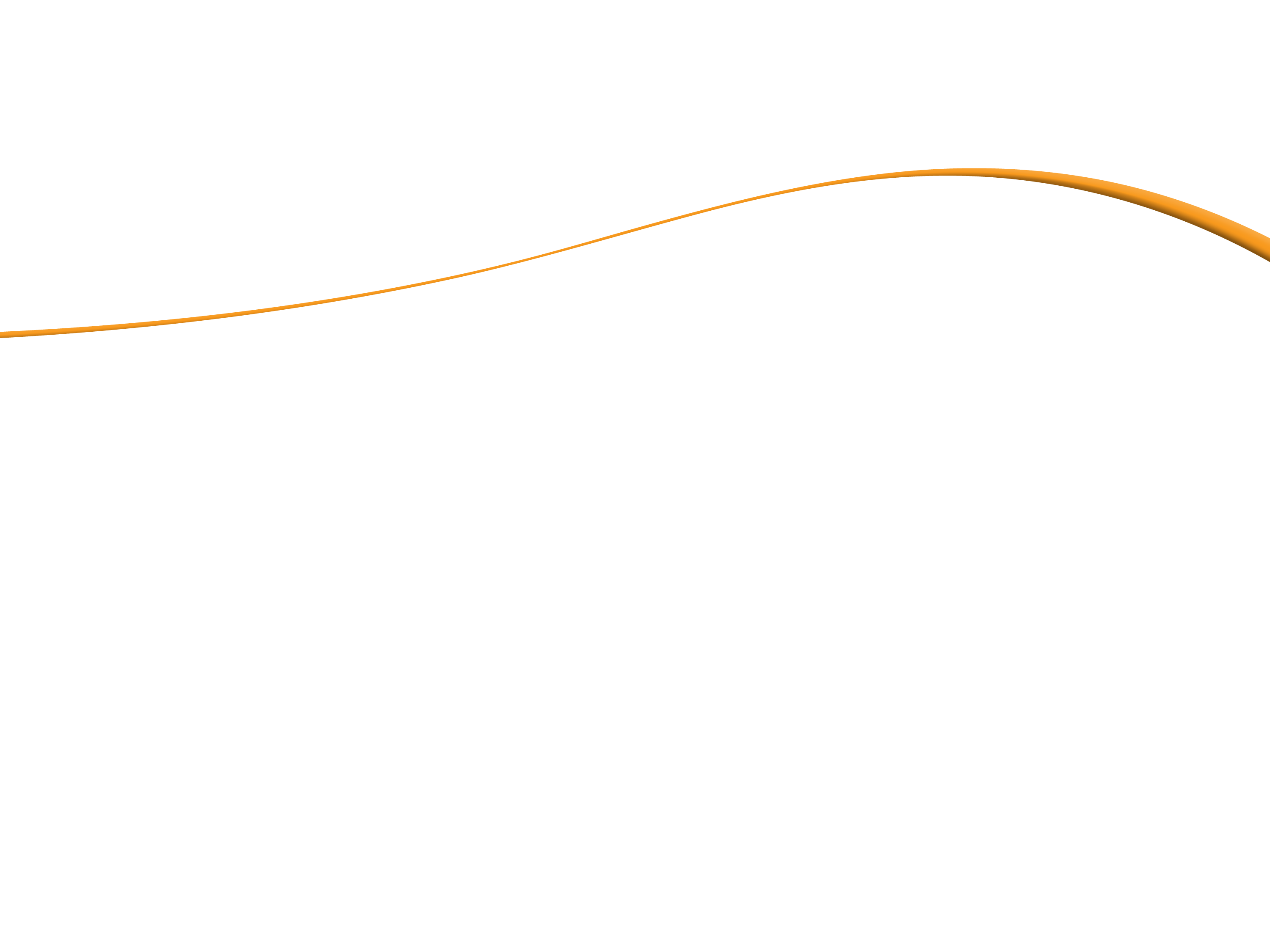 Testing Center
In order to take the TSI assessment at Hill College, you must schedule an appointment for testing 
	Hillsboro:	 254-659-7817
	Cleburne: 817-760-5814

What to bring:
Photo ID
Your TSI Referral Form 
Social Security Number
	Bring your receipt for payment to the testing appointment. Payment in full is 
	required BEFORE tests can be administered.
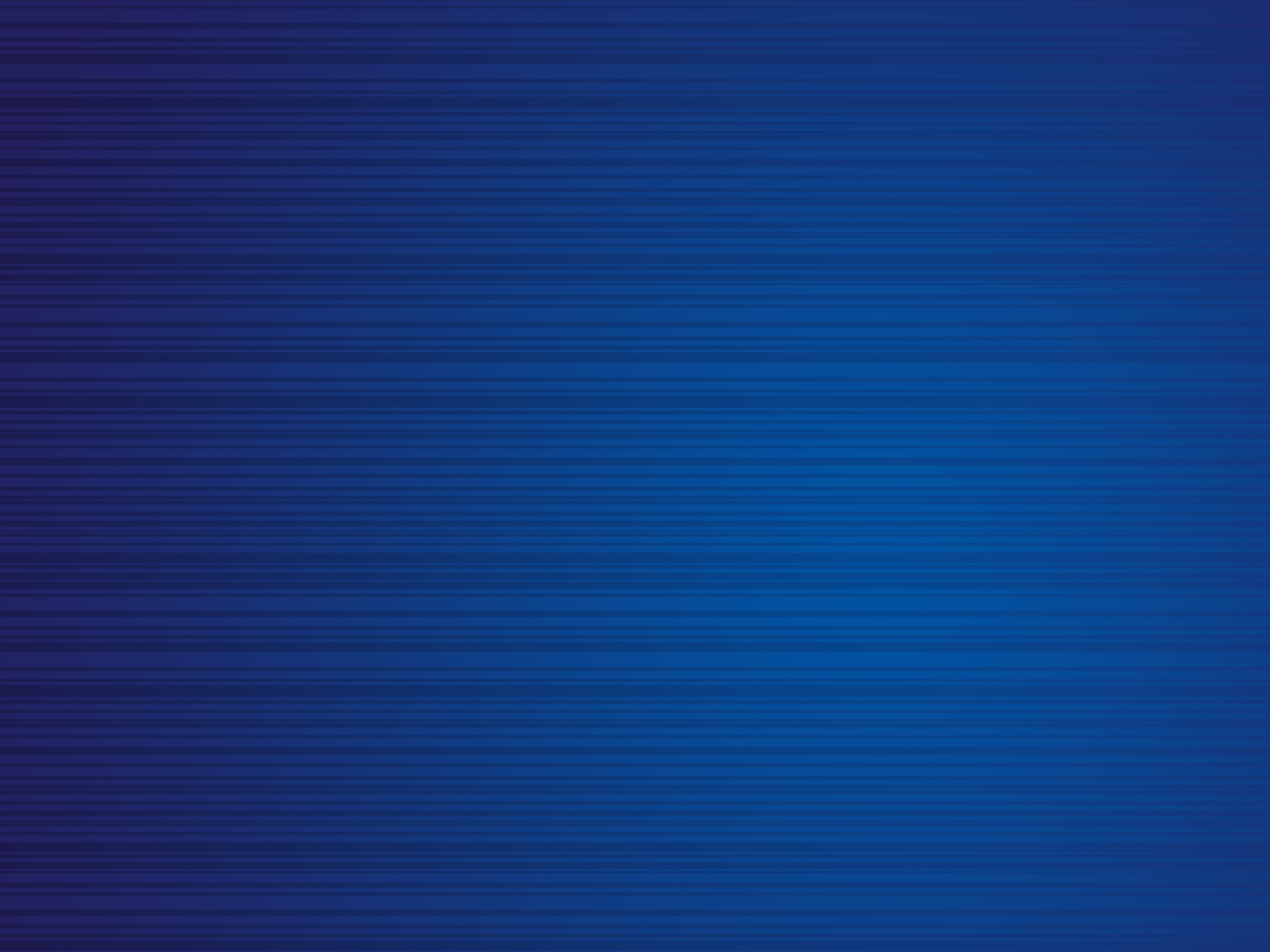 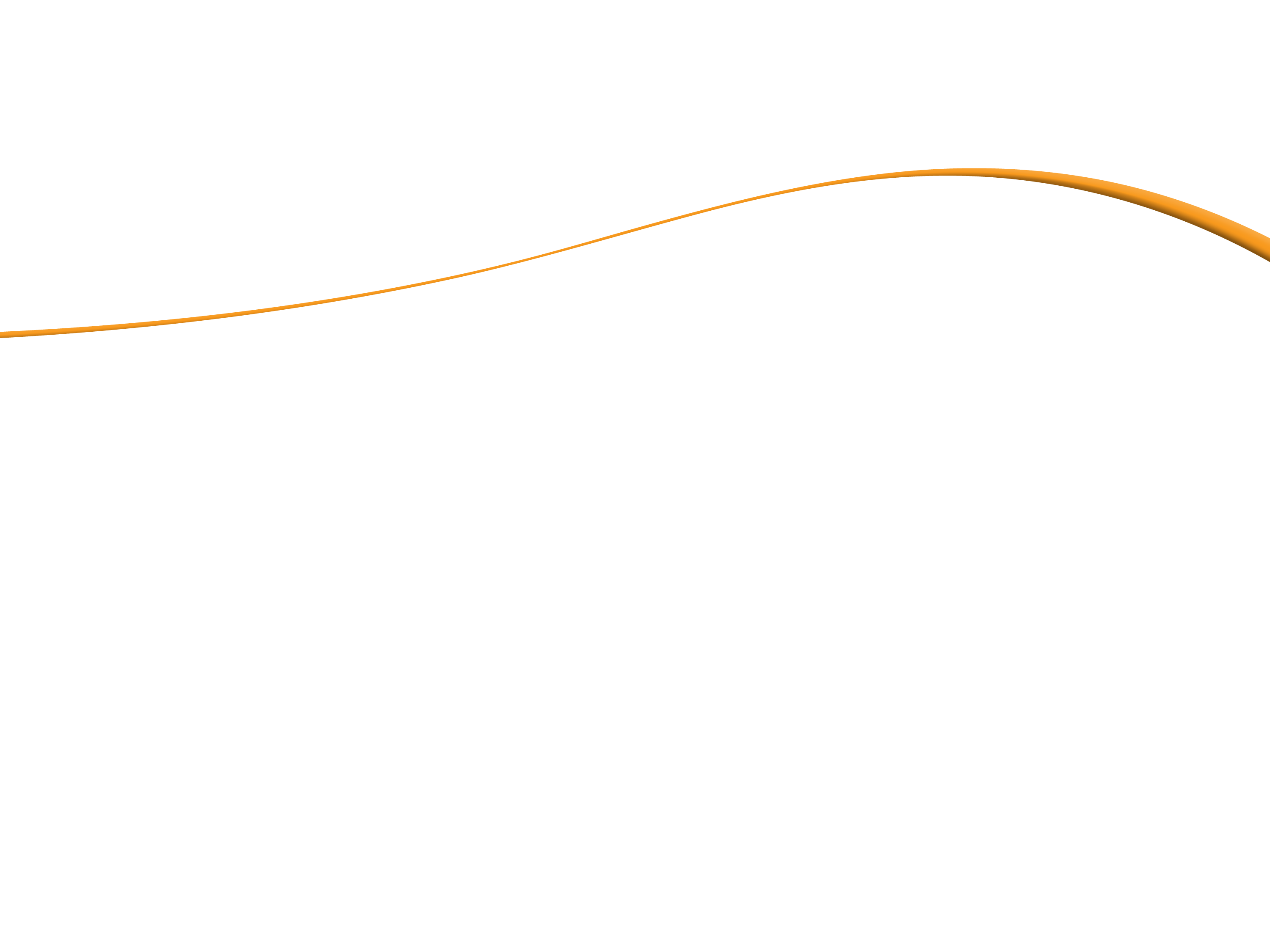 Testing Center
What NOT to Bring
Cell phone, unauthorized calculators or any other electronic device are not allowed in the testing areas and should be turned off or silenced before being placed in a locker or turned over to testing staff. 

Sunglasses, hats/caps, backpacks, bags, purses, open-front hoodies/jackets/sweaters, unauthorized textbooks, paper and study materials are not allowed in the testing areas. The Testing Center provides all pencils, pens and scratch paper. 

Leave valuables in your car or at home.
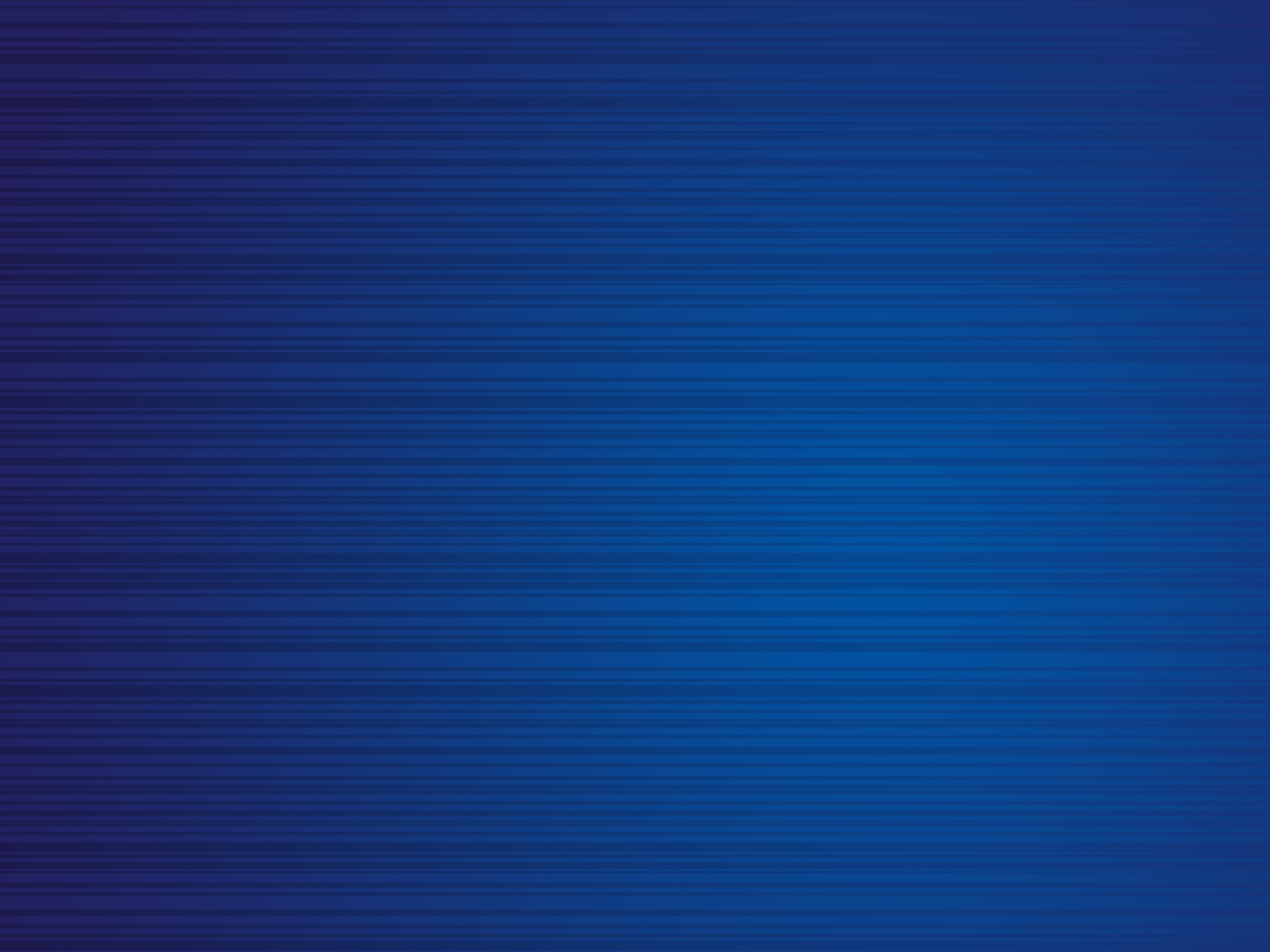 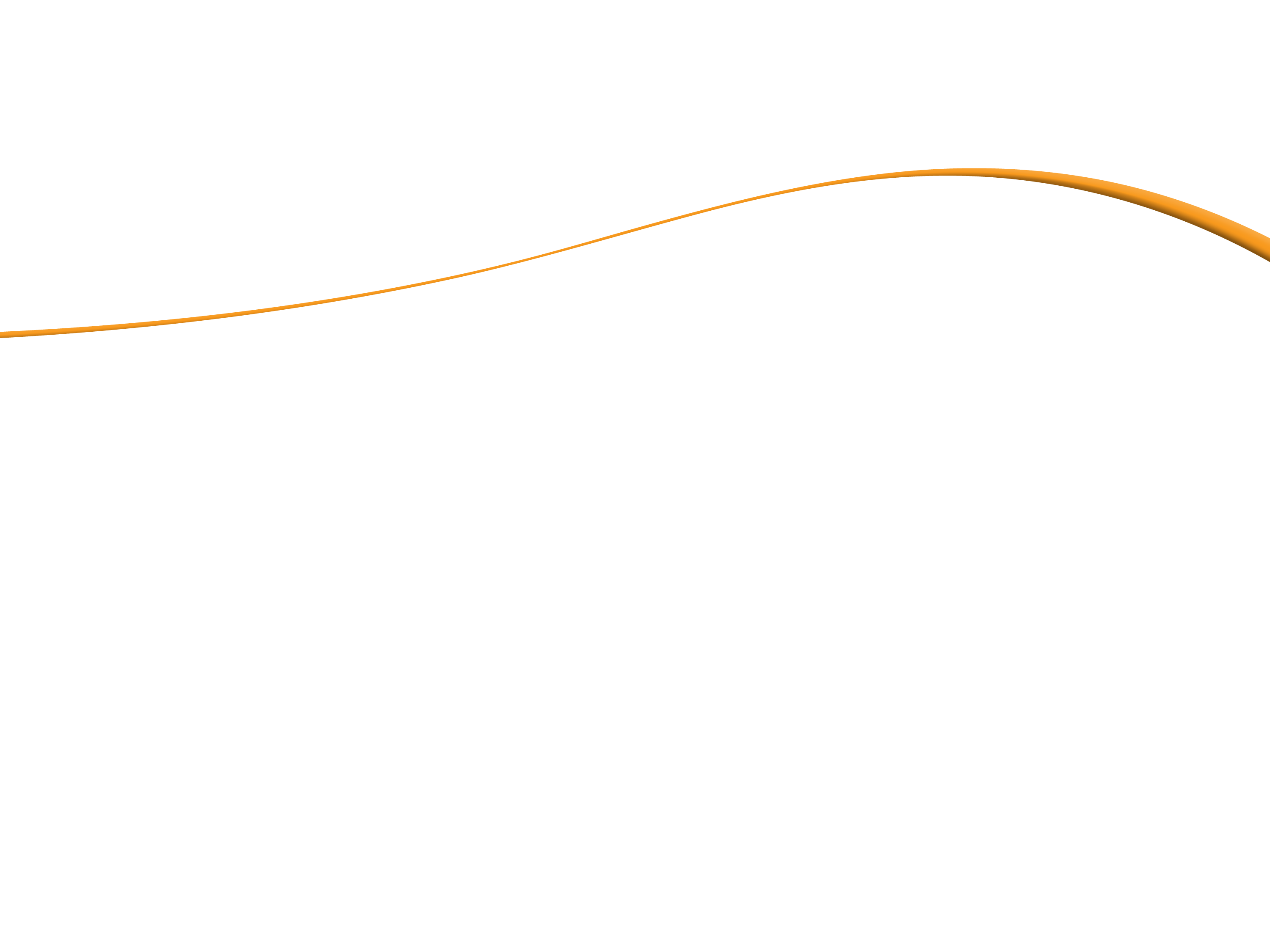 Testing Center
What NOT to Bring
Due to the enclosed environment of the testing area, please refrain from wearing strong colognes or perfumes to testing appointments. 

Drinks, food and candy are not allowed at examinee’s desk during test administration. 

Personal behavior conducive to testing and learning is expected from all examinees. 

Any questionable/suspicious behavior such as talking or looking at other examinee’s test materials MUST be avoided. Such behavior can result in forfeited scores and fees. 



Students must have completed this TSI pre-assessment activity and receive a referral from the Academic Advising & Success Center. 
This referral is required to take the test.
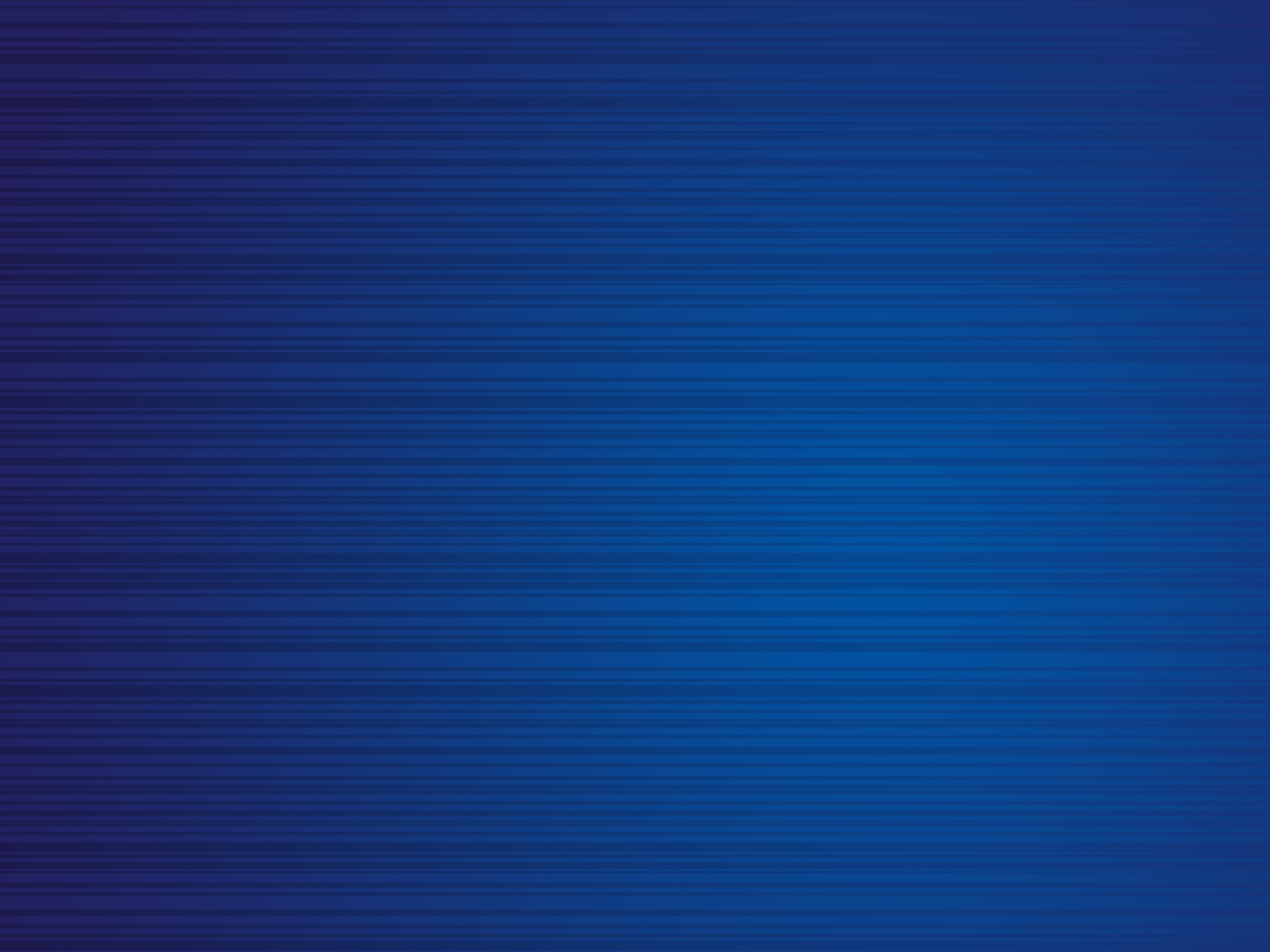 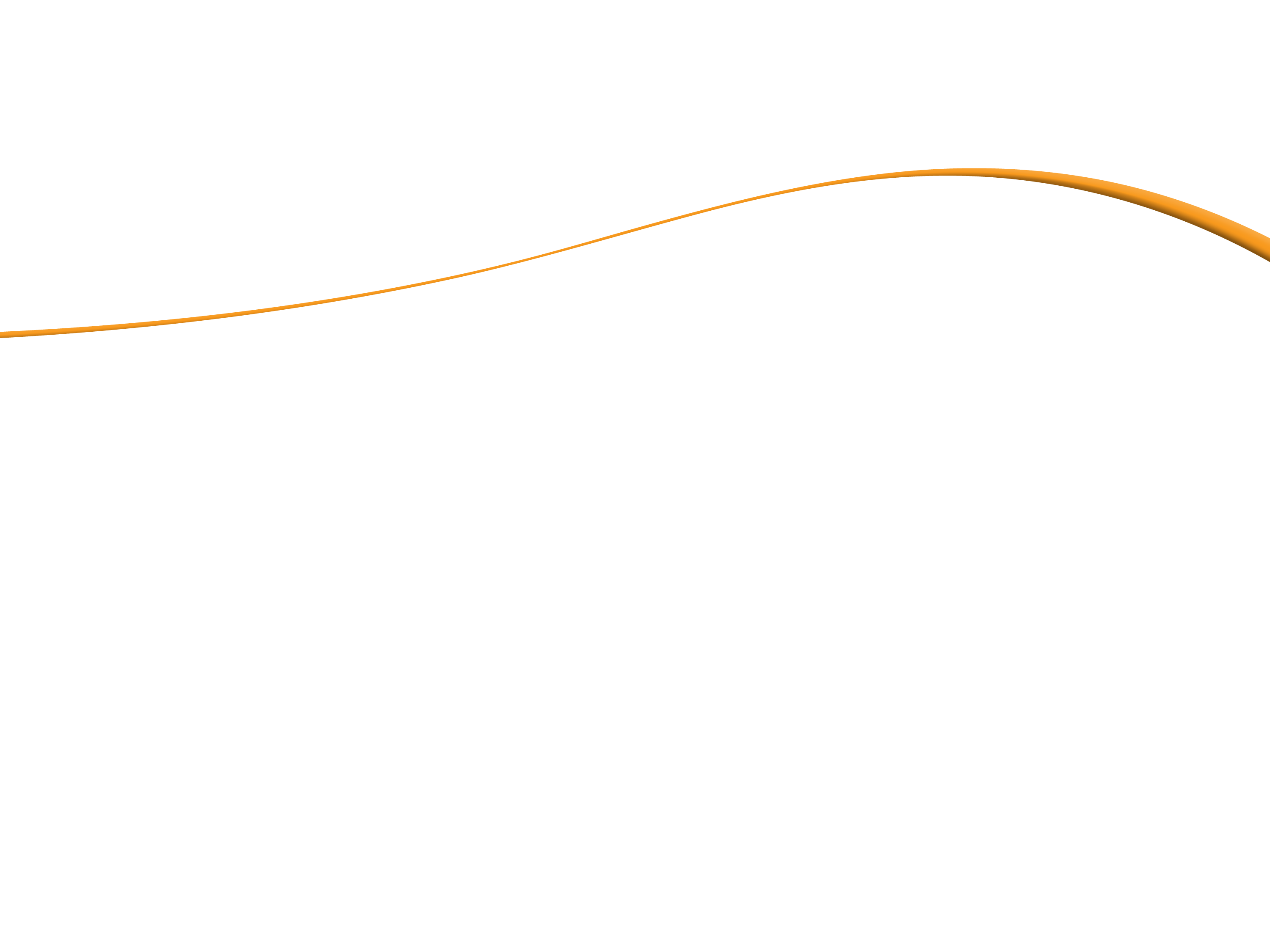 Success Resources
The following student success resources are available to all students:

Advisors can provide assistance with course selection.

FREE tutoring is available to all Hill College students (See the Academic Advising & Success Center for more details.)

PSYC 1100 classes are available to assist students in having a successful college experience by offering study skills, time management, goal setting and planning, learning styles, and career investigation as components of the courses.
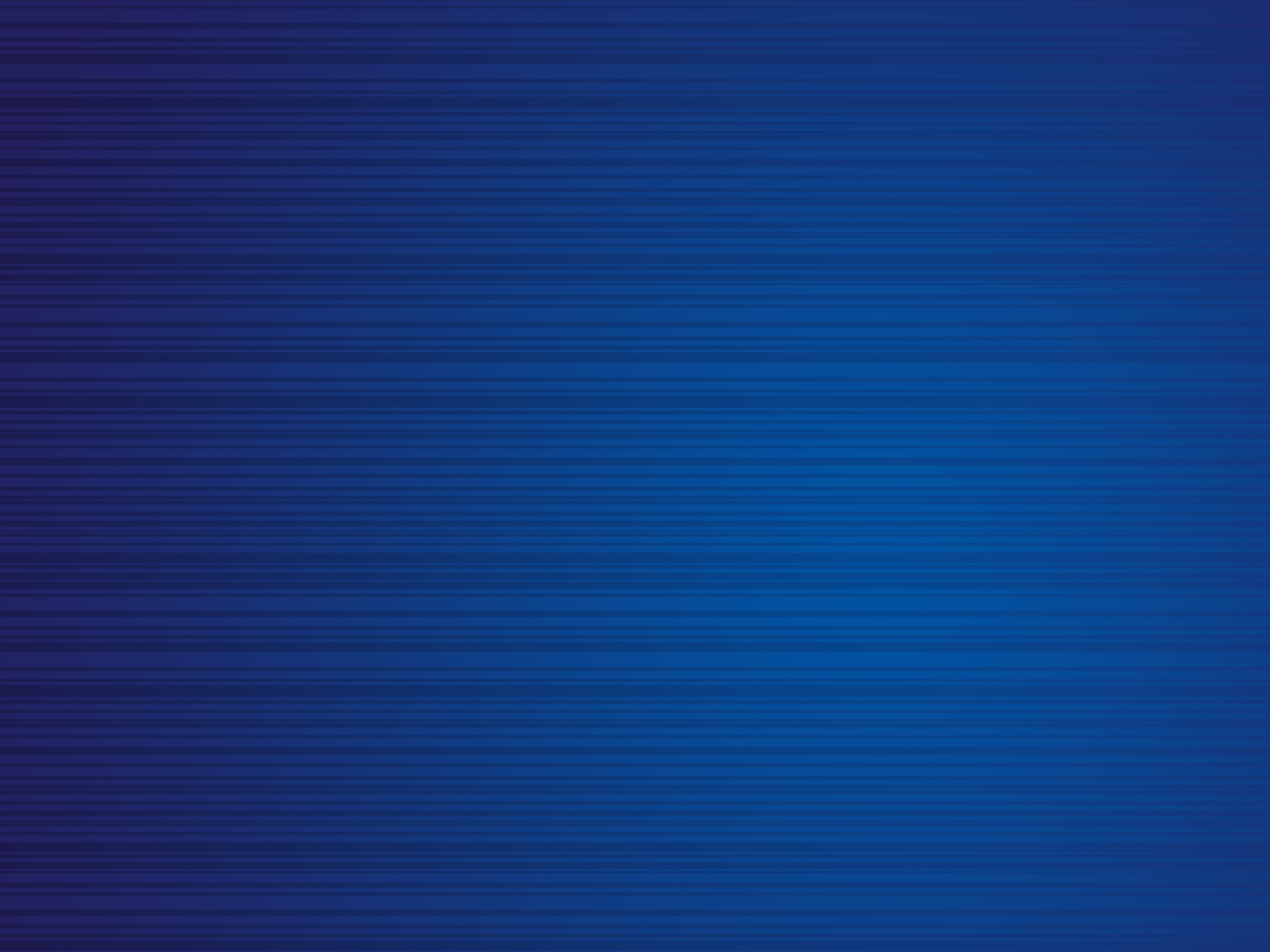 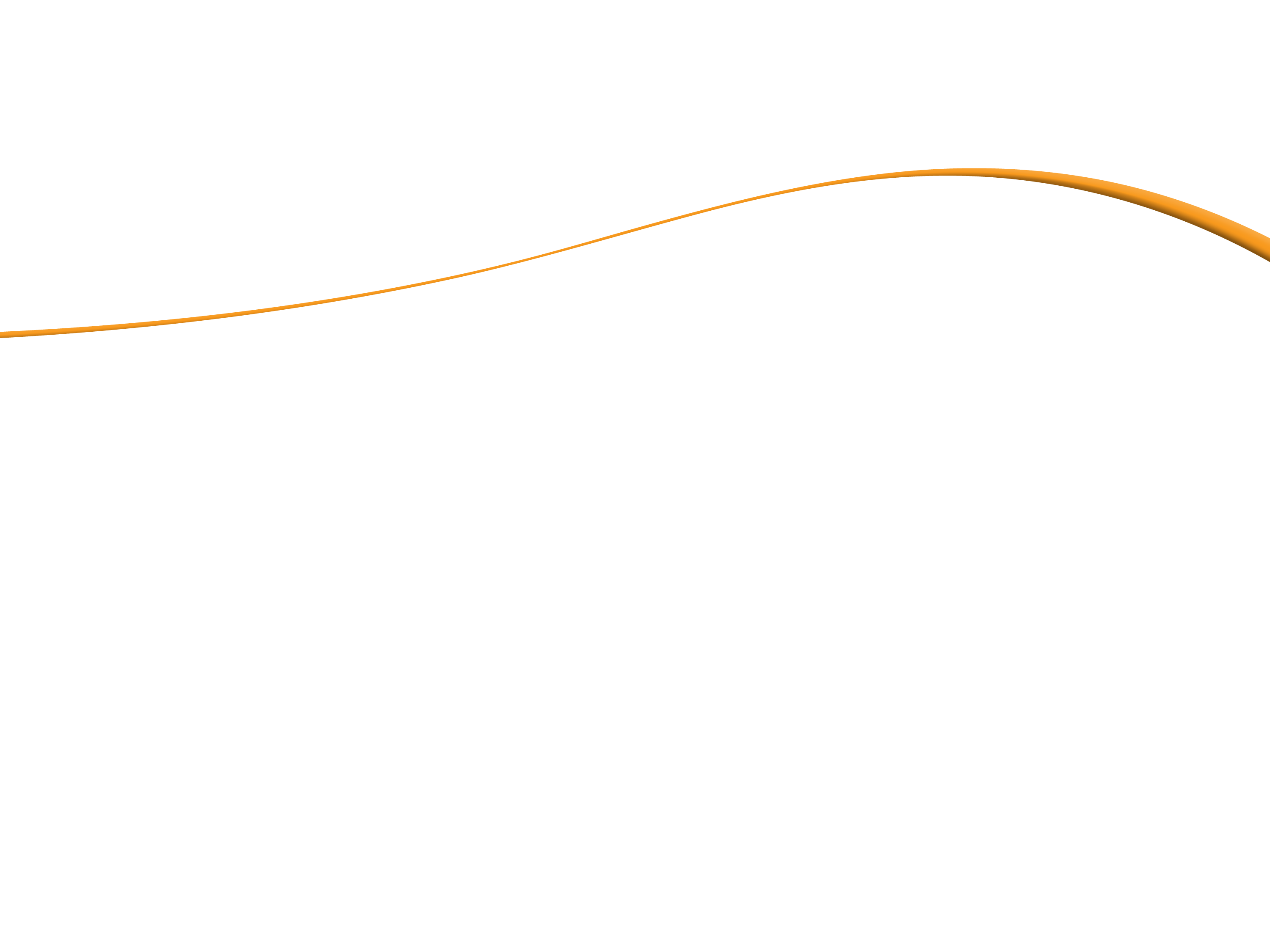 Additional Student Resources
The Financial Aid Office assists students with federal grants, state aid, student loans, and institutional scholarships. They also provide opportunities for students to participate in the college work study, employer reimbursement and college-specific scholarship programs.

The Disability Services Office located in the Academic Advising & Success Center provides assistance to students with documented disabilities. Students needing assistance should contact the office prior to scheduling and paying for the TSI Assessment.
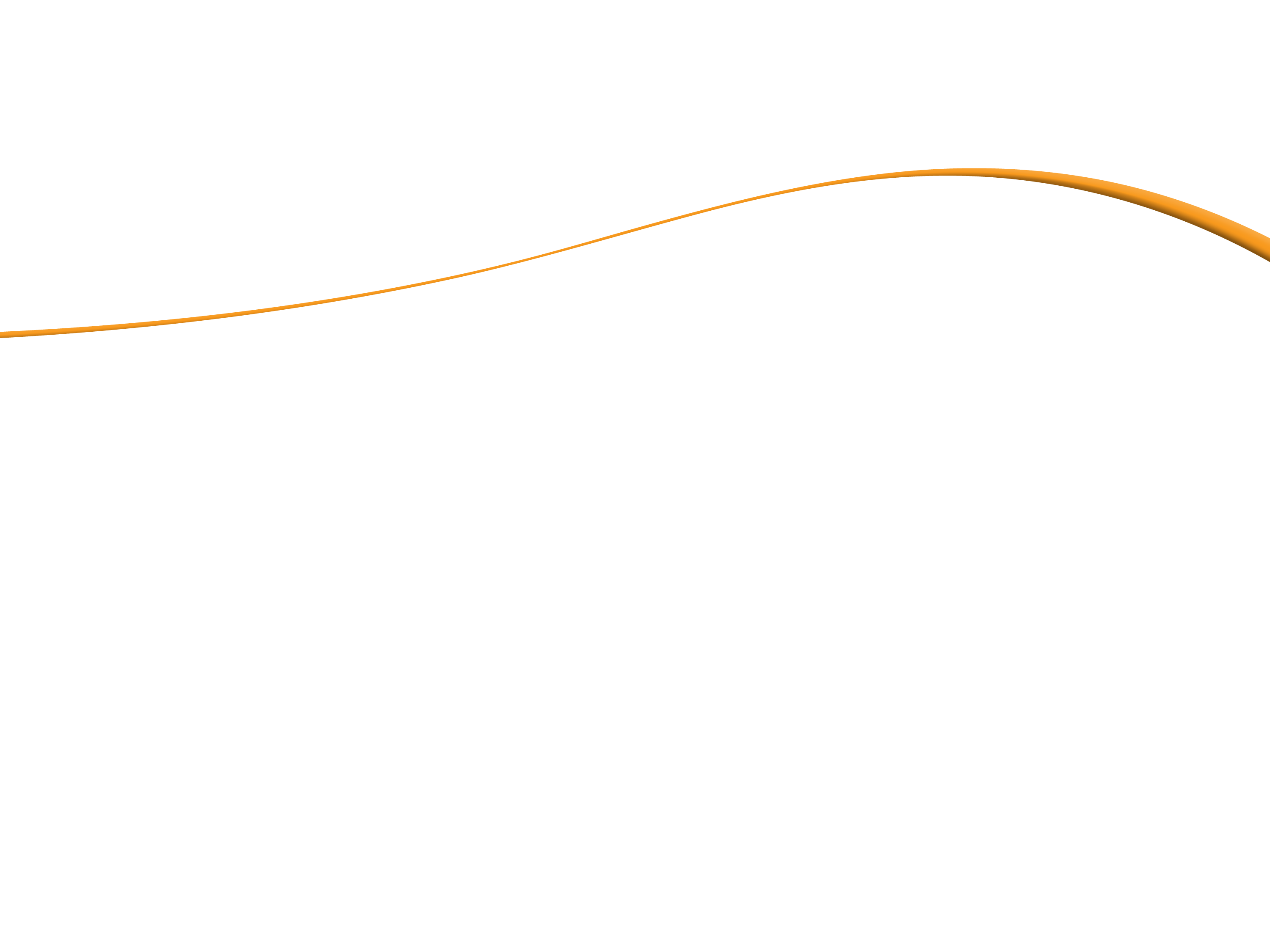 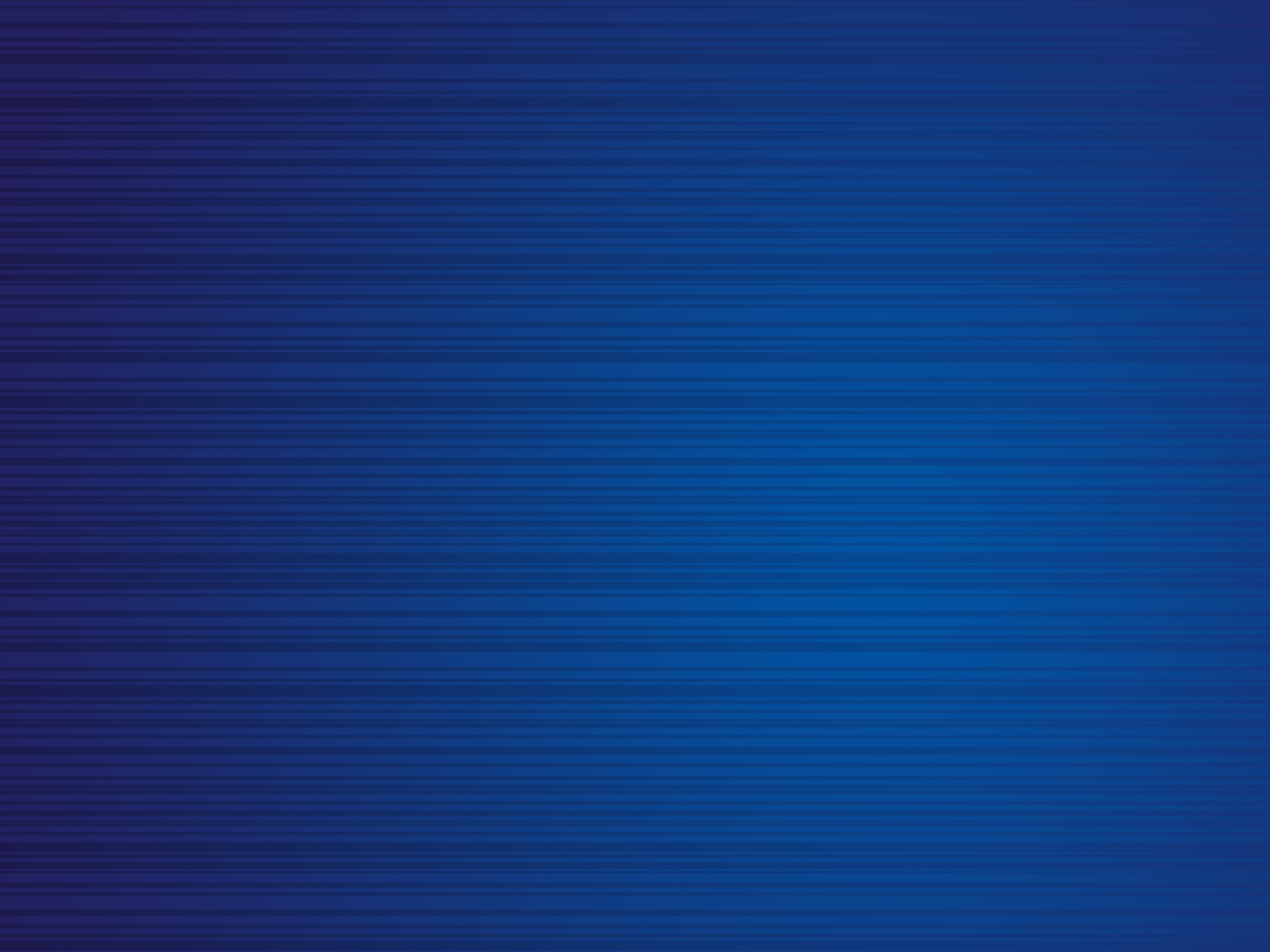 Your next steps are to :
Complete the practice questions in the next section of this pre-assessment.
Print a copy of and sign your “Certificate of Completion“.

Take your “Certificate of Completion“ to the Academic Advising and Success Center.
Contact the testing center (either on the Hillsboro or Johnson County campus) to schedule an appointment for testing.
Pay the required test fee to the Business Office. Payment must be made at the location where testing will occur, is nontransferable and nonrefundable.
Arrive early for your testing appointment.

Take your test scores to the Academic Advising and Success Center.